Support Vector Machines
Graphical View, using Toy Example:
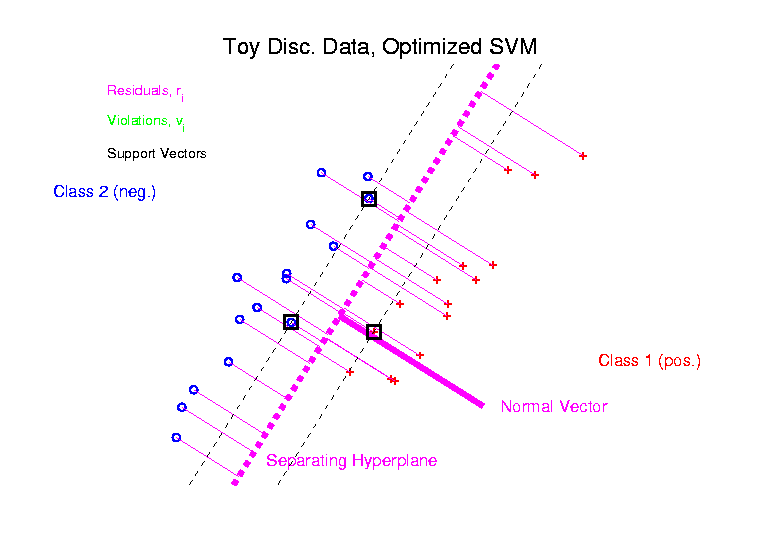 Distance Weighted Discrim’n
Graphical View, using Toy Example:
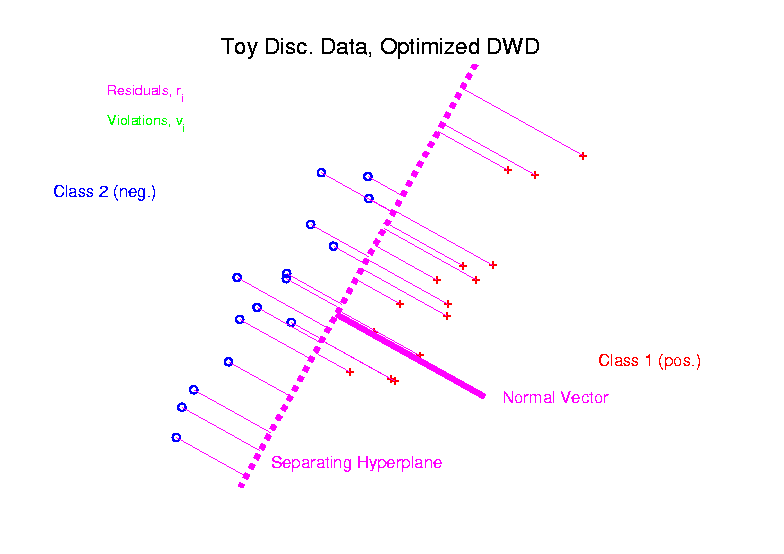 HDLSS Discrim’n Simulations
Wobble Mixture:
[Speaker Notes: DWD1figGBig.ps]
HDLSS Discrim’n Simulations
Wobble Mixture:
80% dim. 1                  ,  other dims 0
20% dim. 1  ±0.1,  rand dim  ±100,  others 0
MD still very bad, driven by outliers
SVM & DWD are both very robust
SVM loses (affected by margin push)
DWD slightly better (by w’ted influence)
Methods converge for higher dimension??
Ignore RLR (a mistake)
Melanoma Data
Study Differences Between
(Malignant) Melanoma & (Benign) Nevi


Use Image Features as Before

(Recall from Transformation Discussion)

Paper:   Miedema et al (2012)
Introduction
Background
Clinical diagnosis
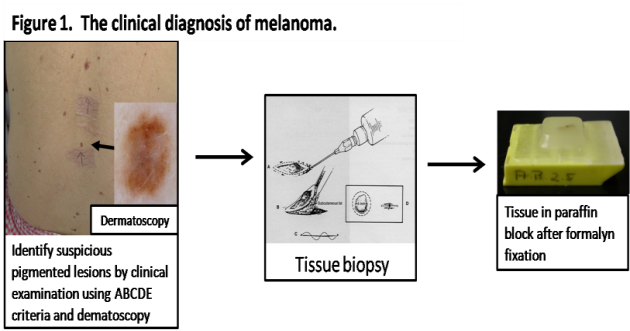 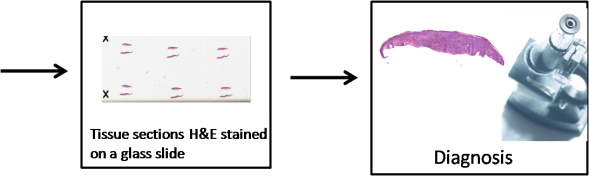 ROC Curve
Slide
Cutoff
To 
Trace
Out 
Curve
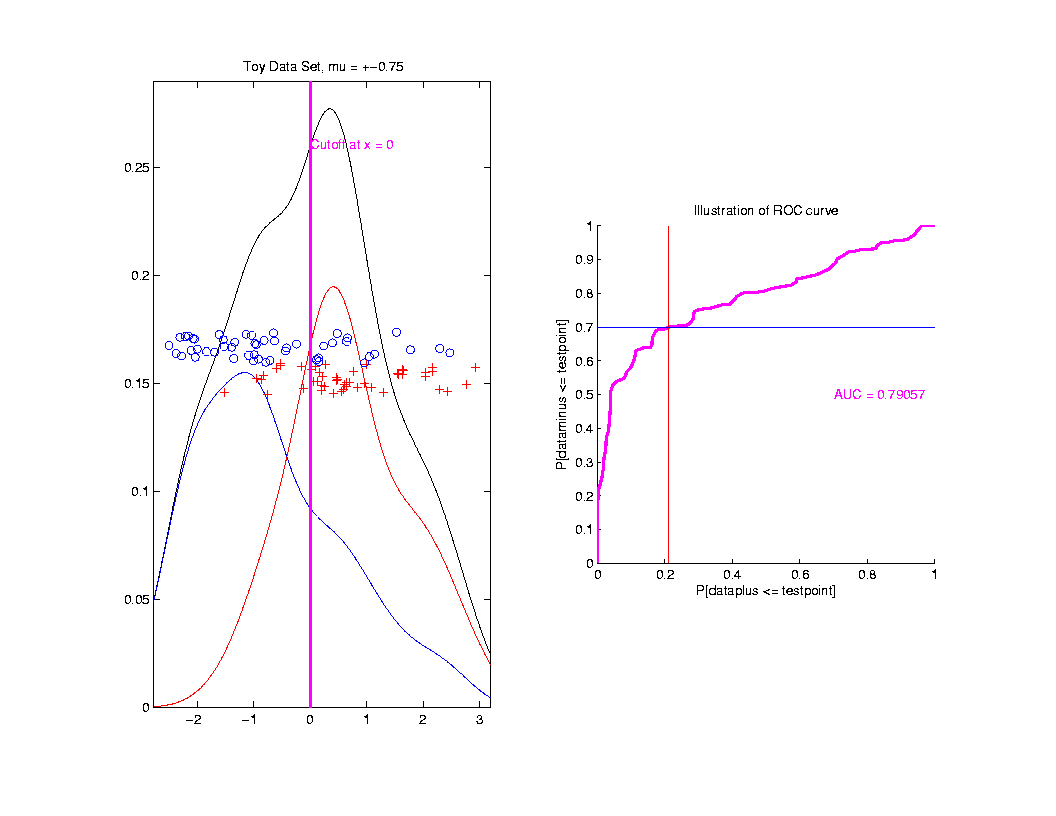 Melanoma Data
Subclass
DWD
Direction
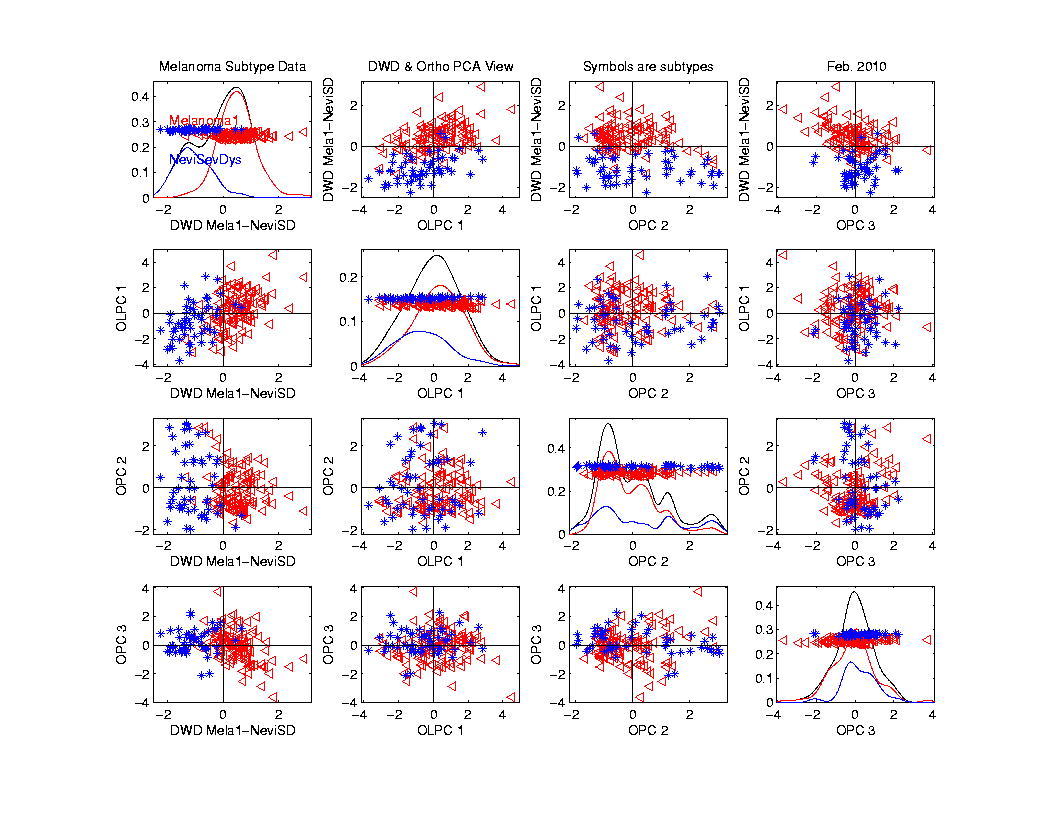 Melanoma Data
Full Data
DWD
Direction
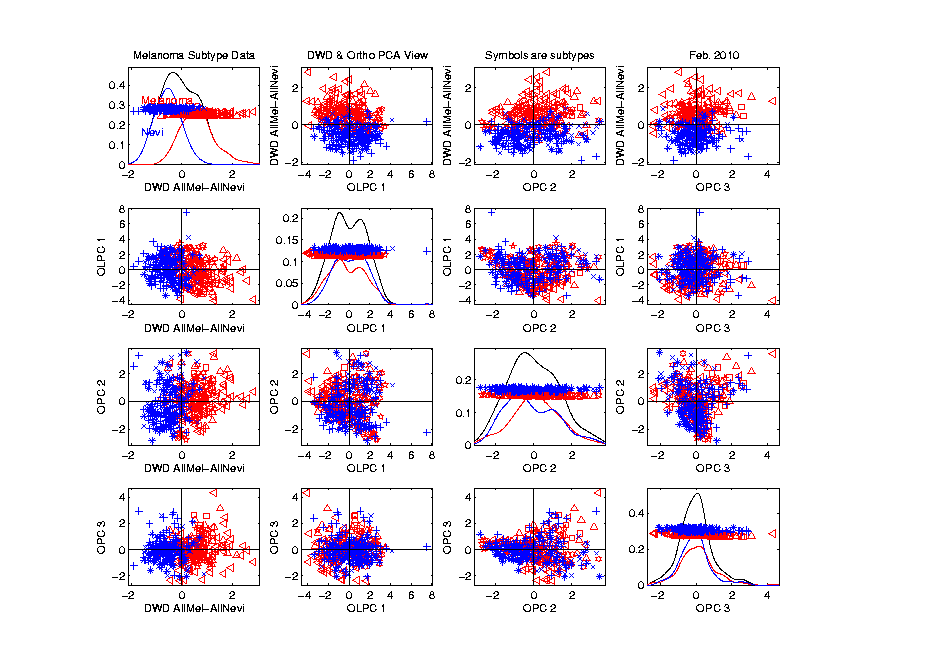 Melanoma Data
Full Data
ROC
Analysis

AUC = 0.93
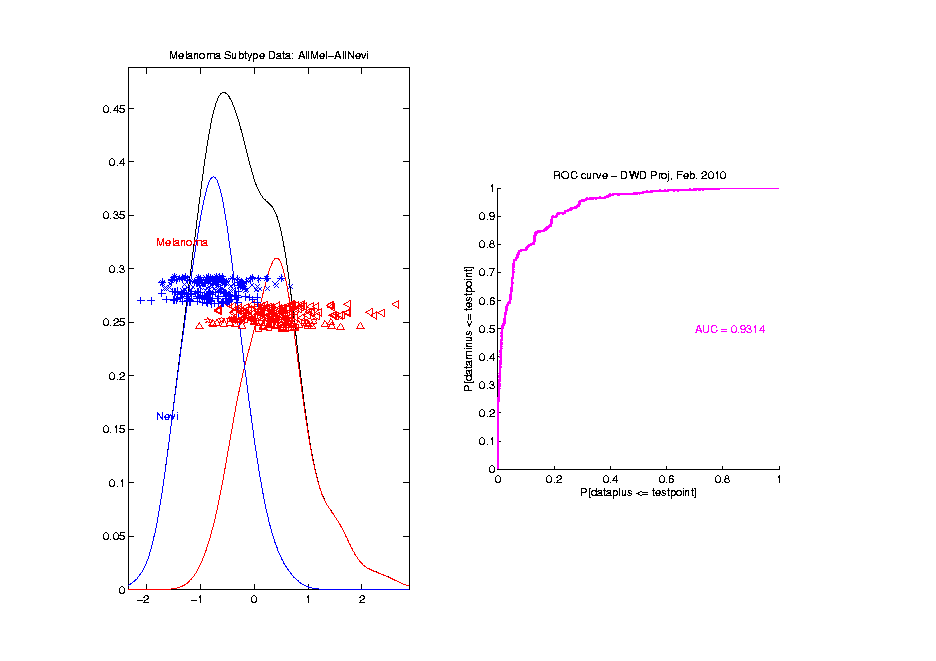 Melanoma Data
SubClass
ROC
Analysis

AUC = 0.95
Better,
Makes
Intuitive
Sense
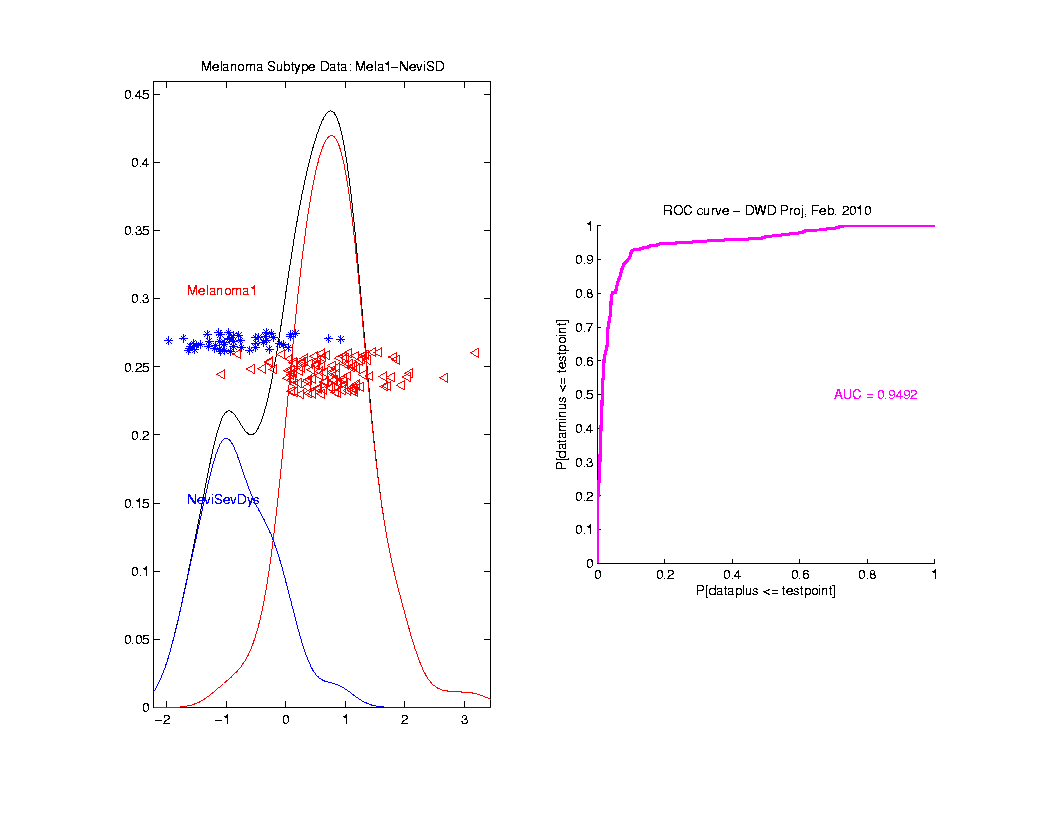 Clustering
Idea:    Given data   
Assign each object to a class
Of similar objects
Completely data driven
I.e. assign labels to data
“Unsupervised Learning”
Contrast to Classification (Discrimination)
With predetermined classes
“Supervised Learning”
K-means Clustering
Clustering Goal:
Given data    
Choose classes
To miminize
2-means Clustering
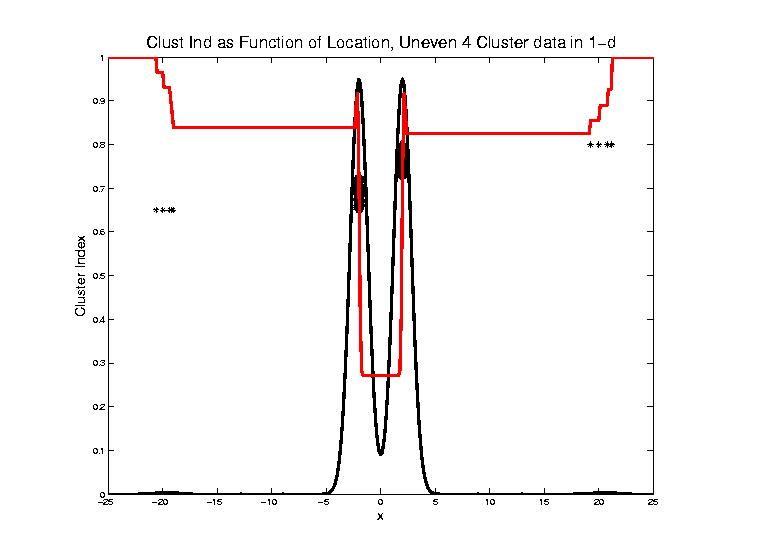 2-means Clustering
Study CI, using simple 1-d examples
Over changing Classes (moving b’dry)
Multi-modal data      interesting effects
Local mins can be hard to find
i.e. iterative procedures can “get stuck”
(even in 1 dimension, with K = 2)
SWISS Score
Another Application of CI (Cluster Index)

Cabanski et al (2010)
SWISS Score
Another Application of CI (Cluster Index)

Cabanski et al (2010)

Idea:   Use CI in bioinformatics to
“measure quality of data preprocessing”
SWISS Score
Another Application of CI (Cluster Index)

Cabanski et al (2010)

Idea:   Use CI in bioinformatics to
“measure quality of data preprocessing”

Philosophy:  Clusters Are Scientific Goal
So Want to Accentuate Them
SWISS Score
Toy Examples  (2-d):  
Which are “More Clustered?”
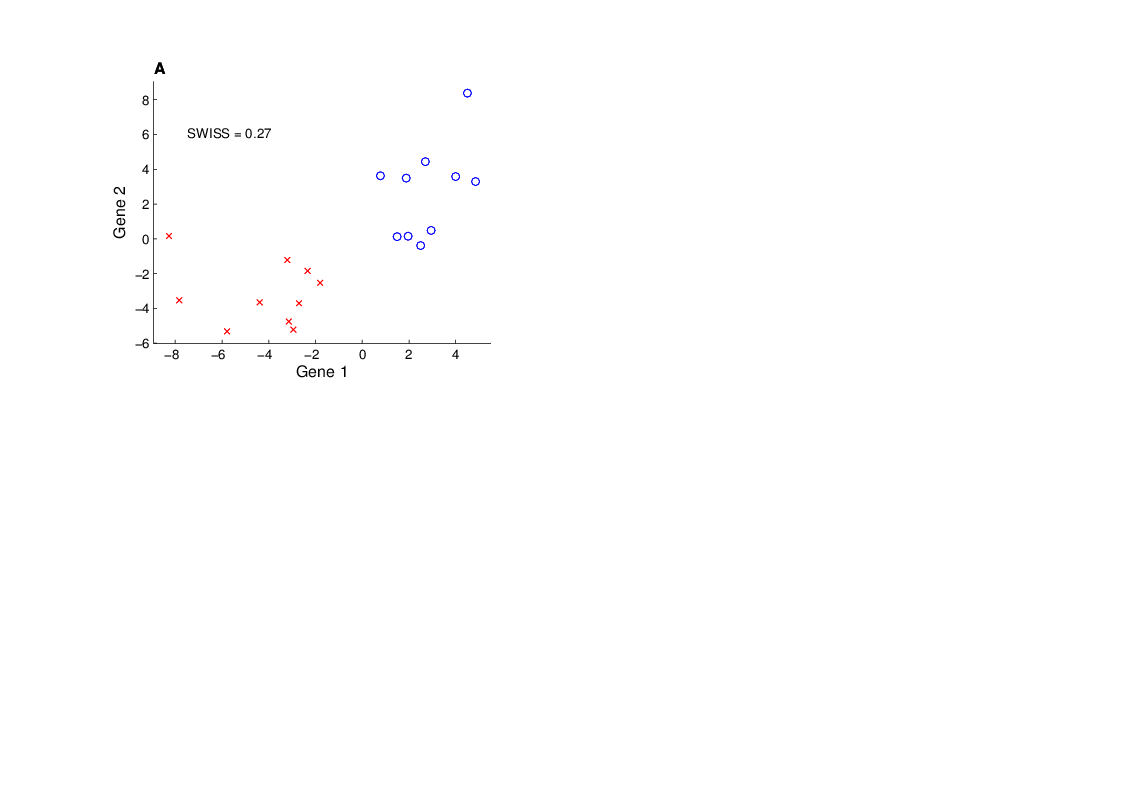 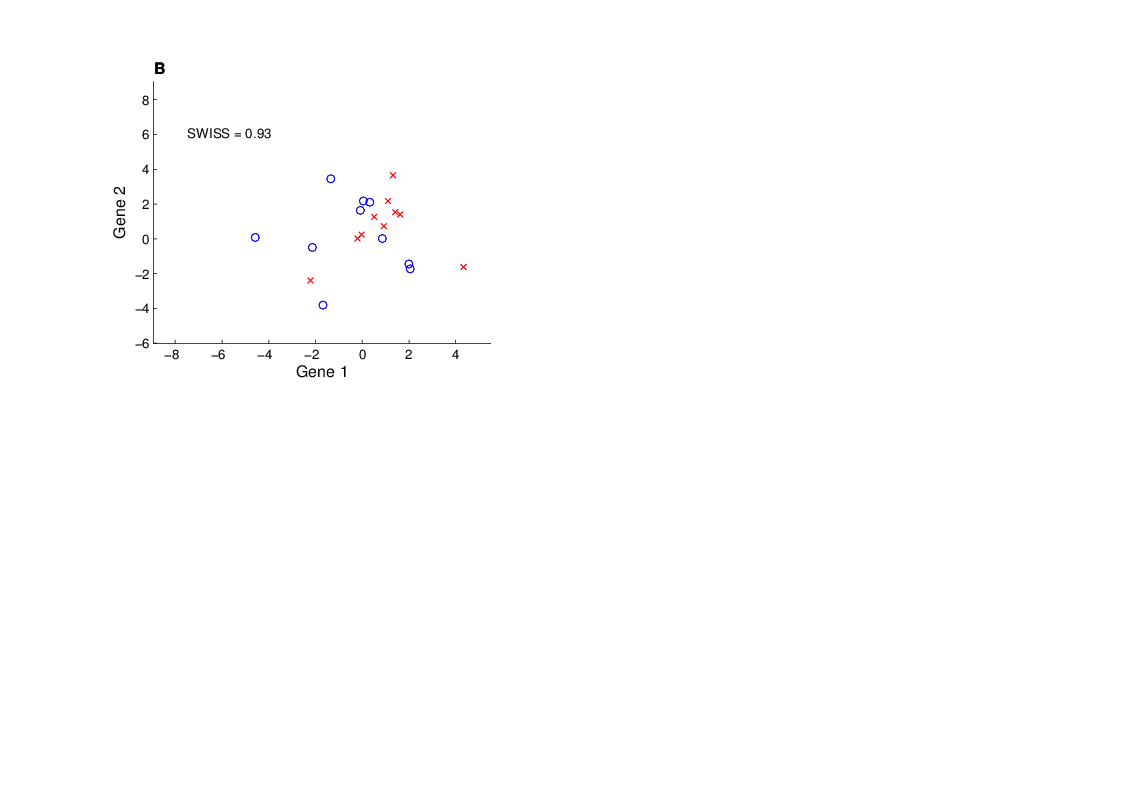 SWISS Score
Toy Examples  (2-d):  
Which are “More Clustered?”
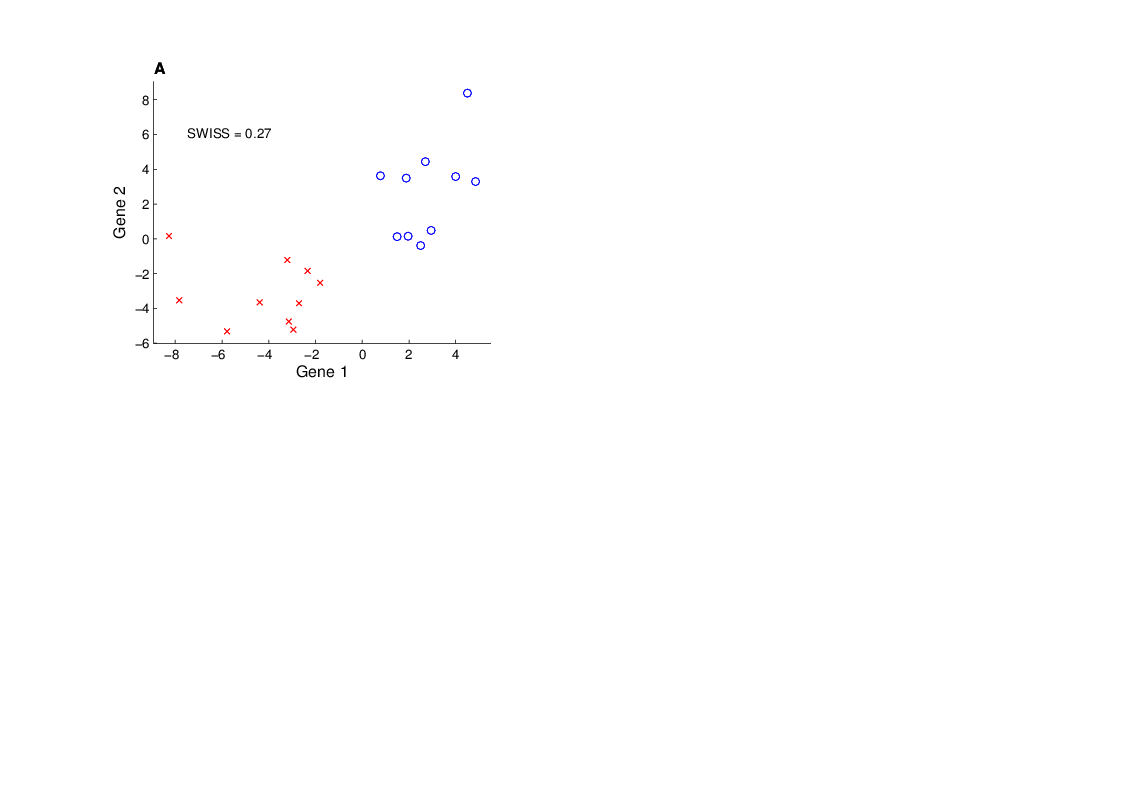 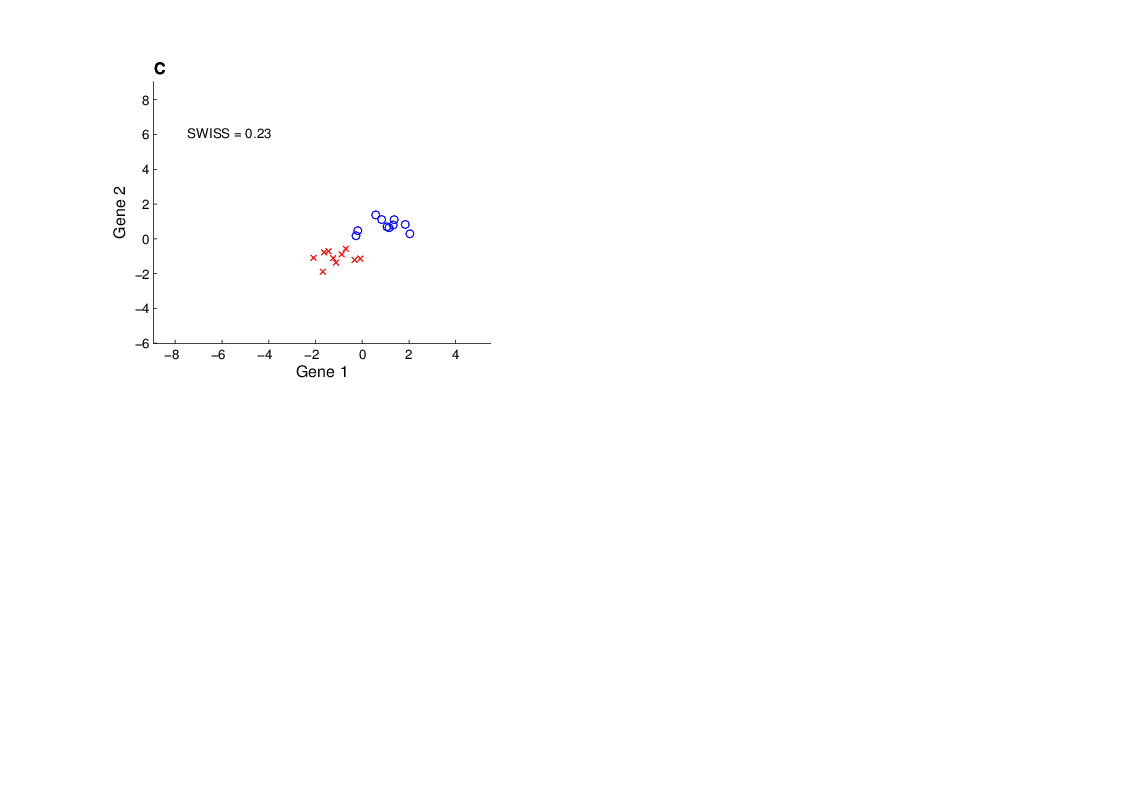 SWISS Score
SWISS = 
Standardized Within class Sum of Squares
SWISS Score
SWISS = 
Standardized Within class Sum of Squares
SWISS Score
SWISS = 
Standardized Within class Sum of Squares
SWISS Score
SWISS = 
Standardized Within class Sum of Squares
SWISS Score
Nice Graphical Introduction:
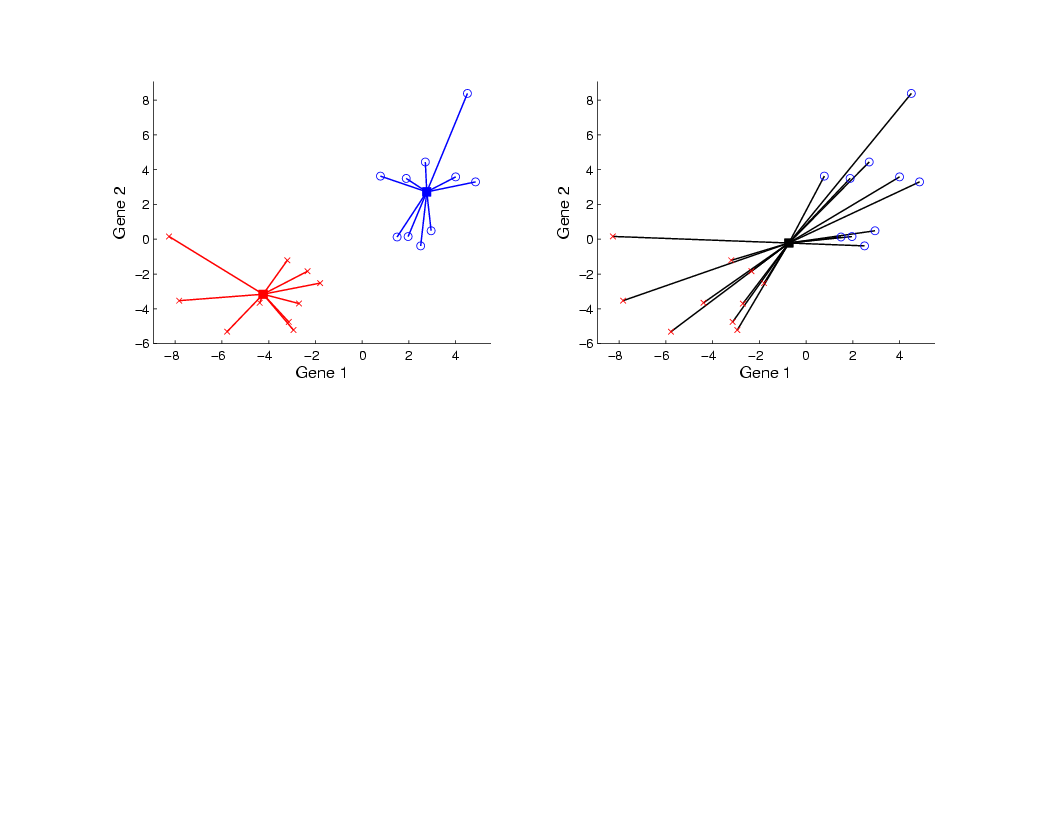 SWISS Score
Nice Graphical Introduction:
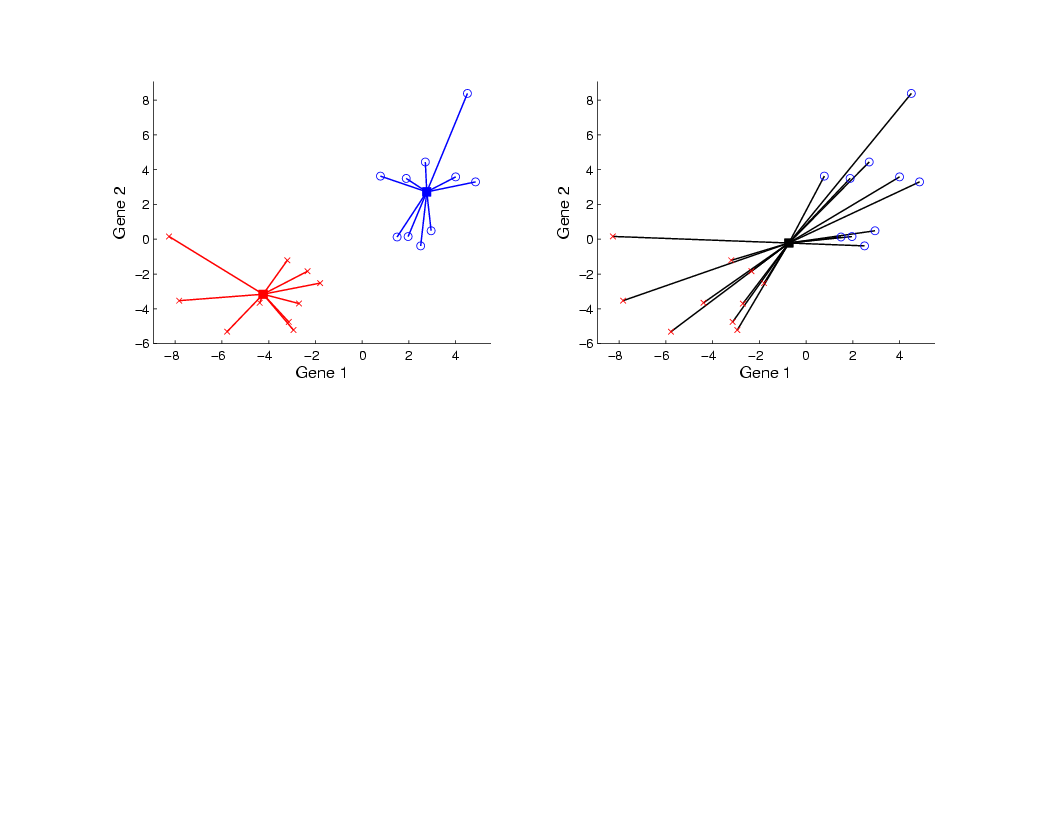 SWISS Score
Nice Graphical Introduction:
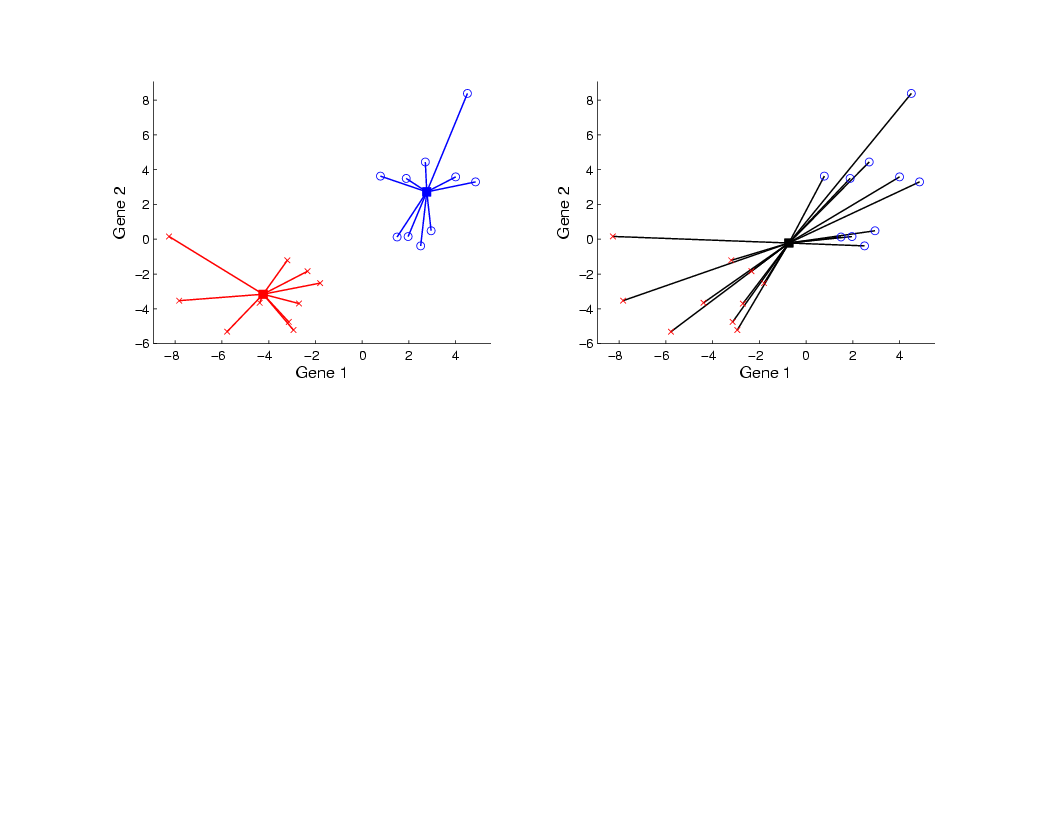 SWISS Score
Revisit Toy Examples  (2-d):  
Which are “More Clustered?”
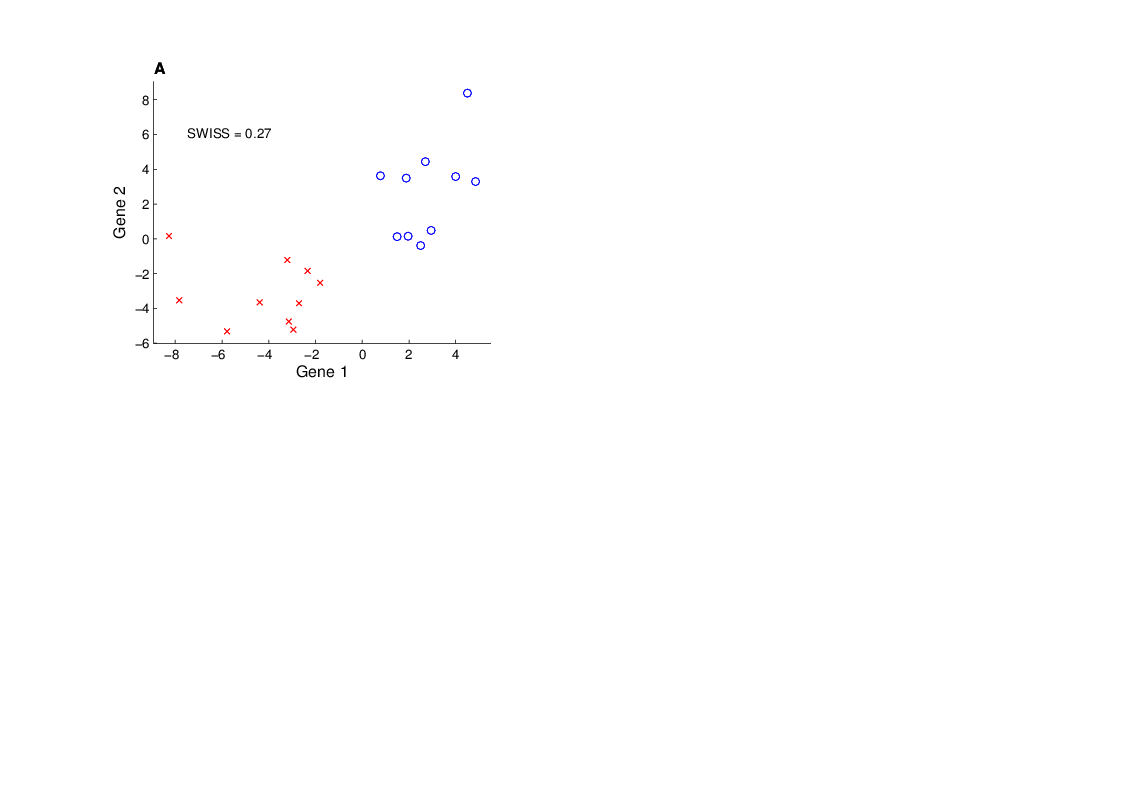 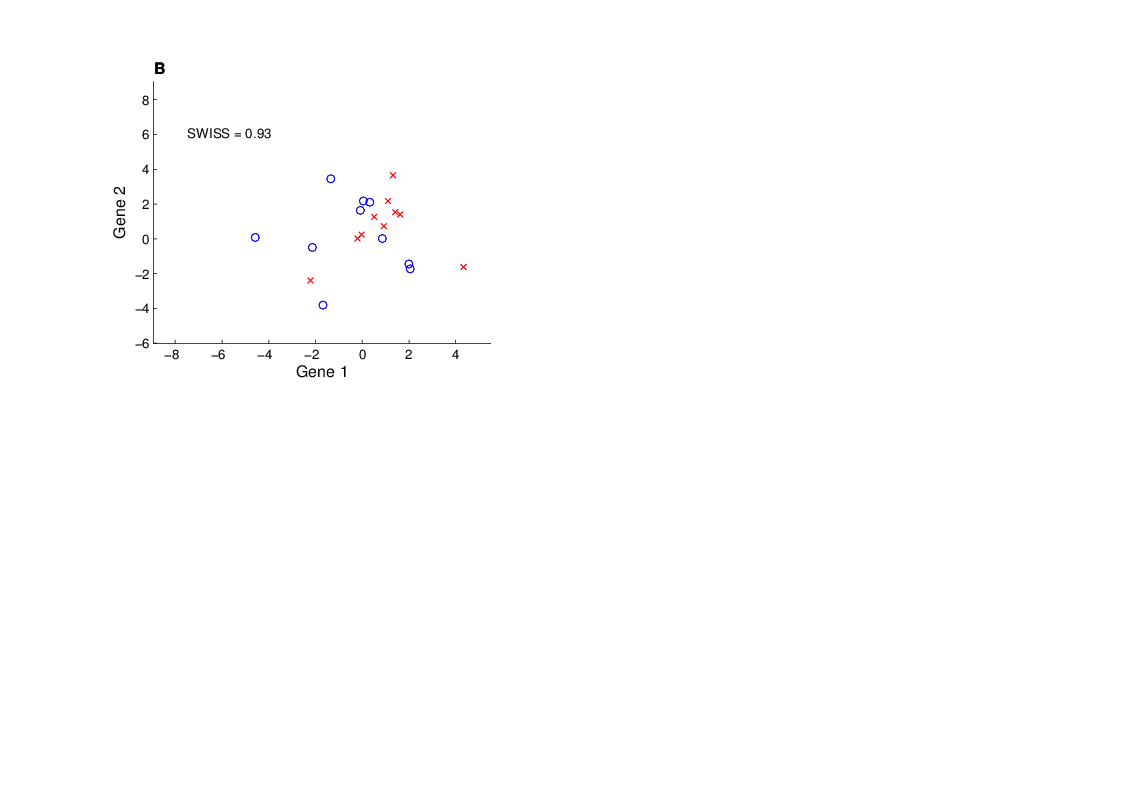 SWISS Score
Toy Examples  (2-d):  
Which are “More Clustered?”
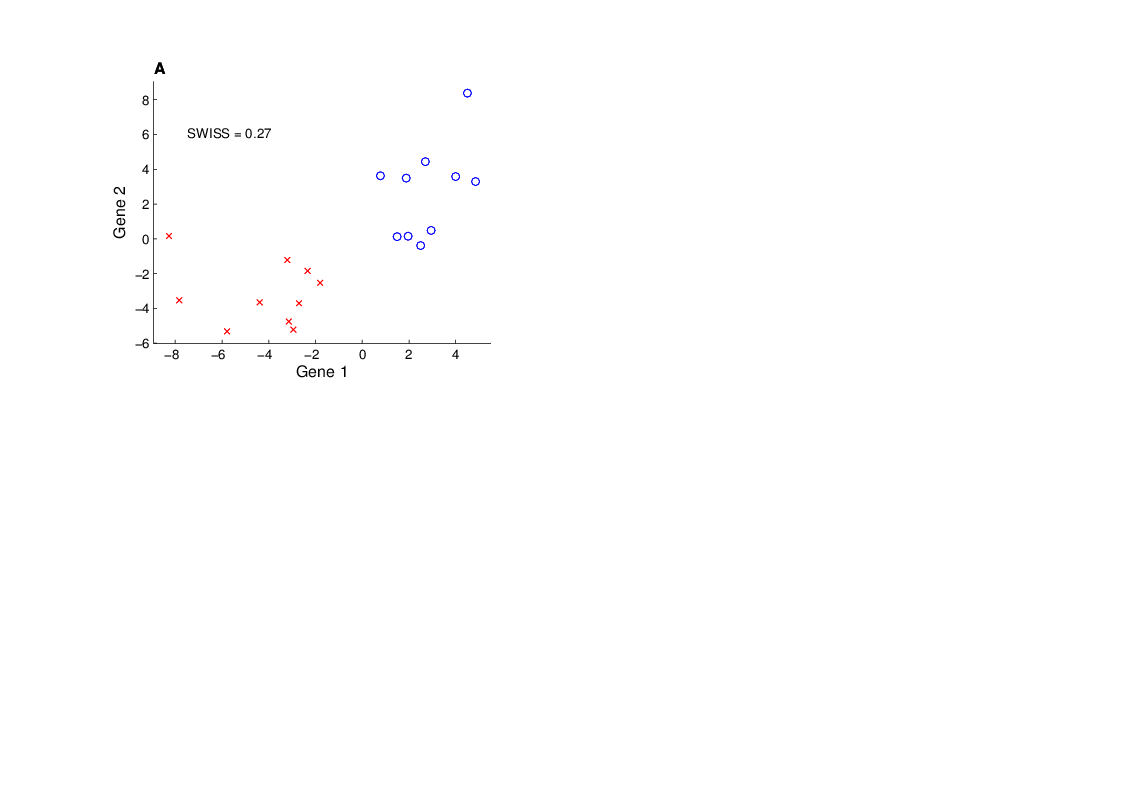 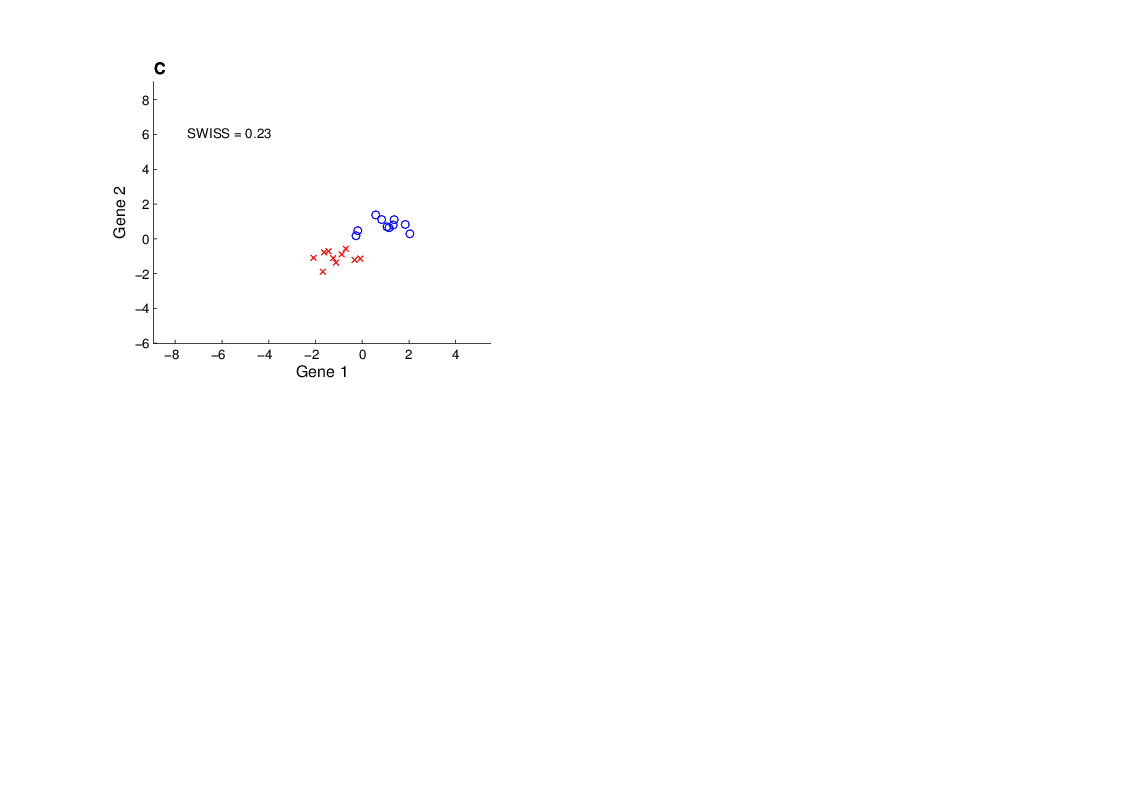 SWISS Score
Toy Examples  (2-d):  
Which are “More Clustered?”
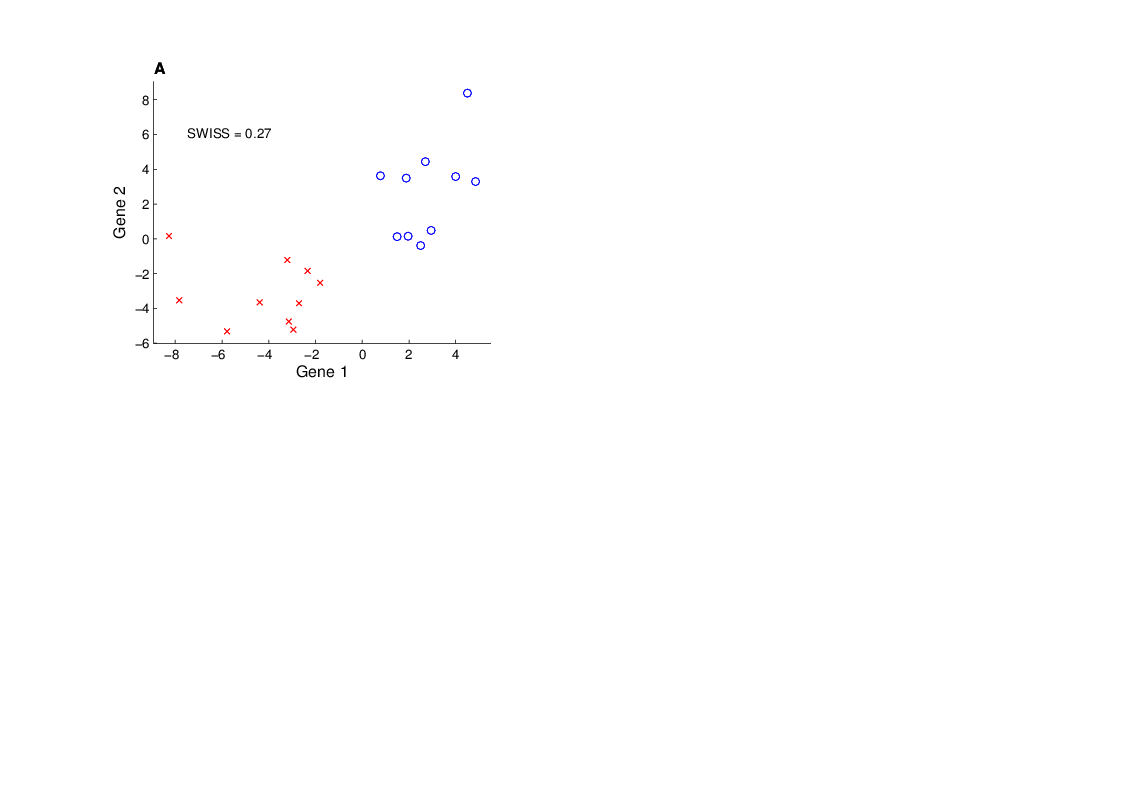 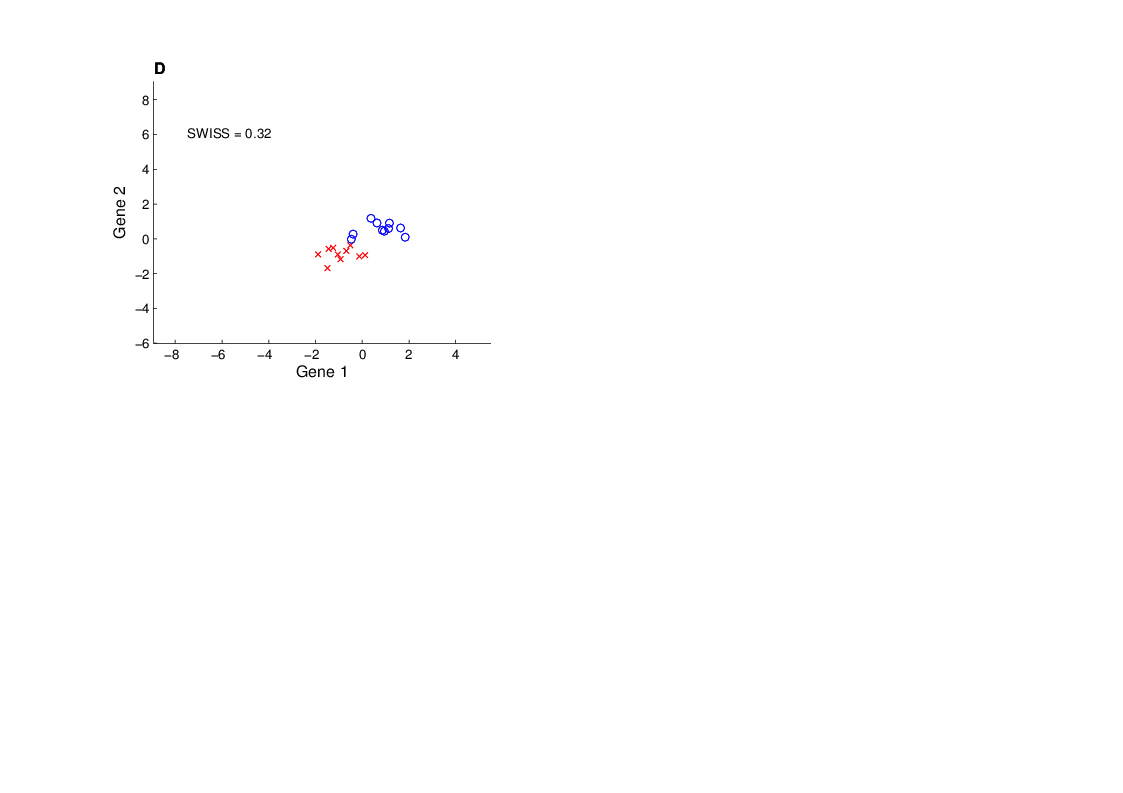 SWISS Score
Now Consider K > 2:



How well does it work?
SWISS Score
K = 3, Toy Example:
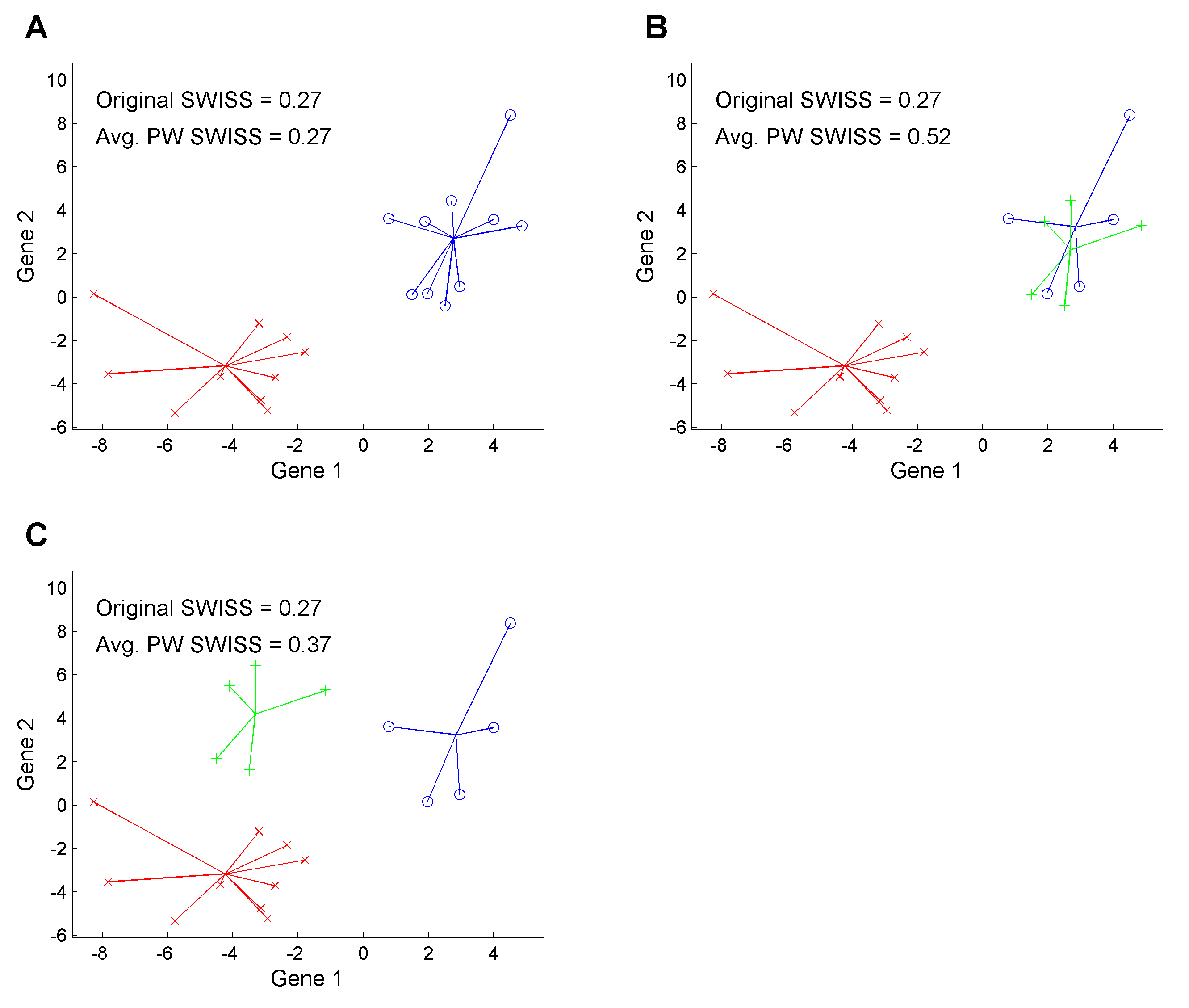 SWISS Score
K = 3, Toy Example:
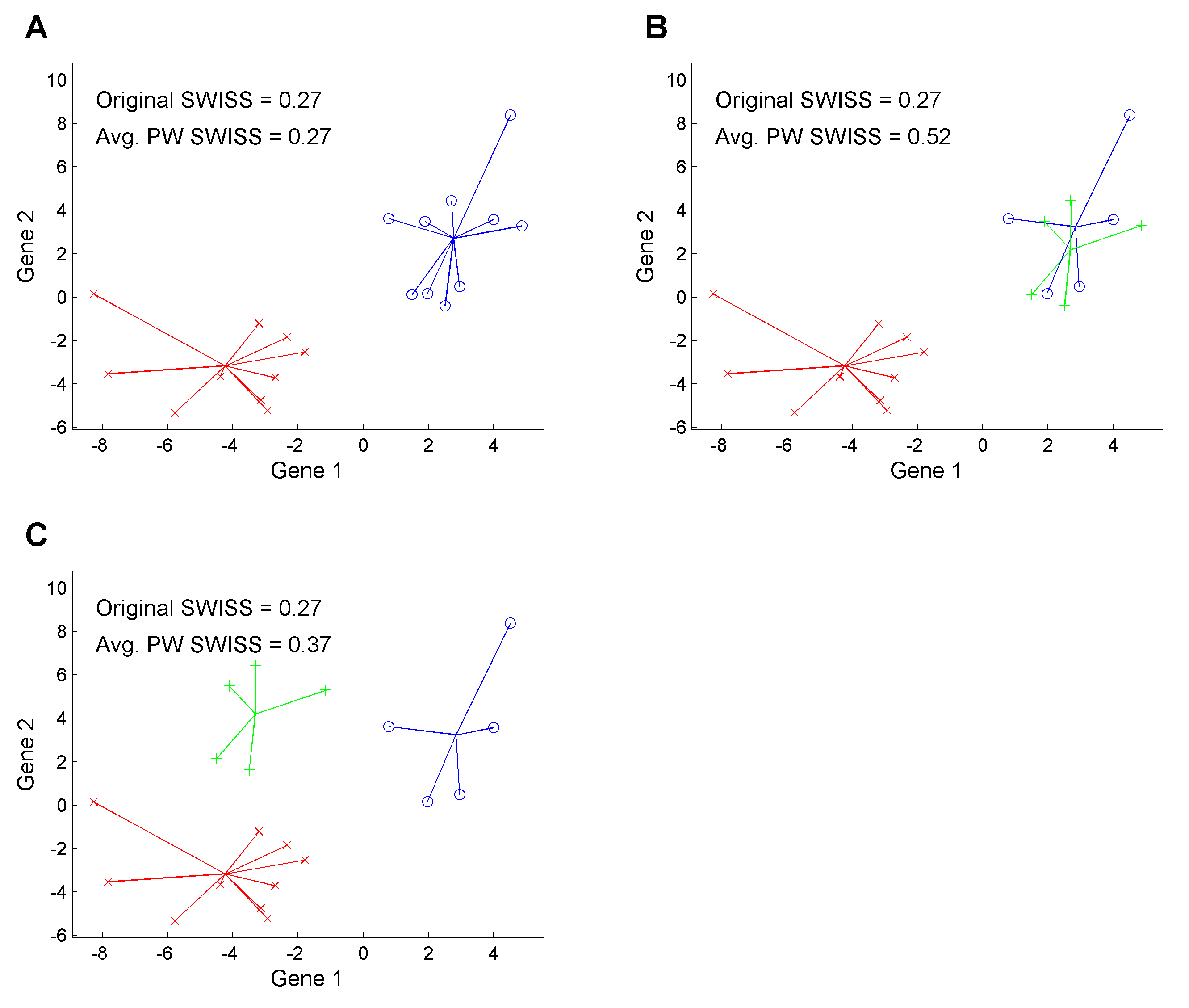 SWISS Score
K = 3, Toy Example:
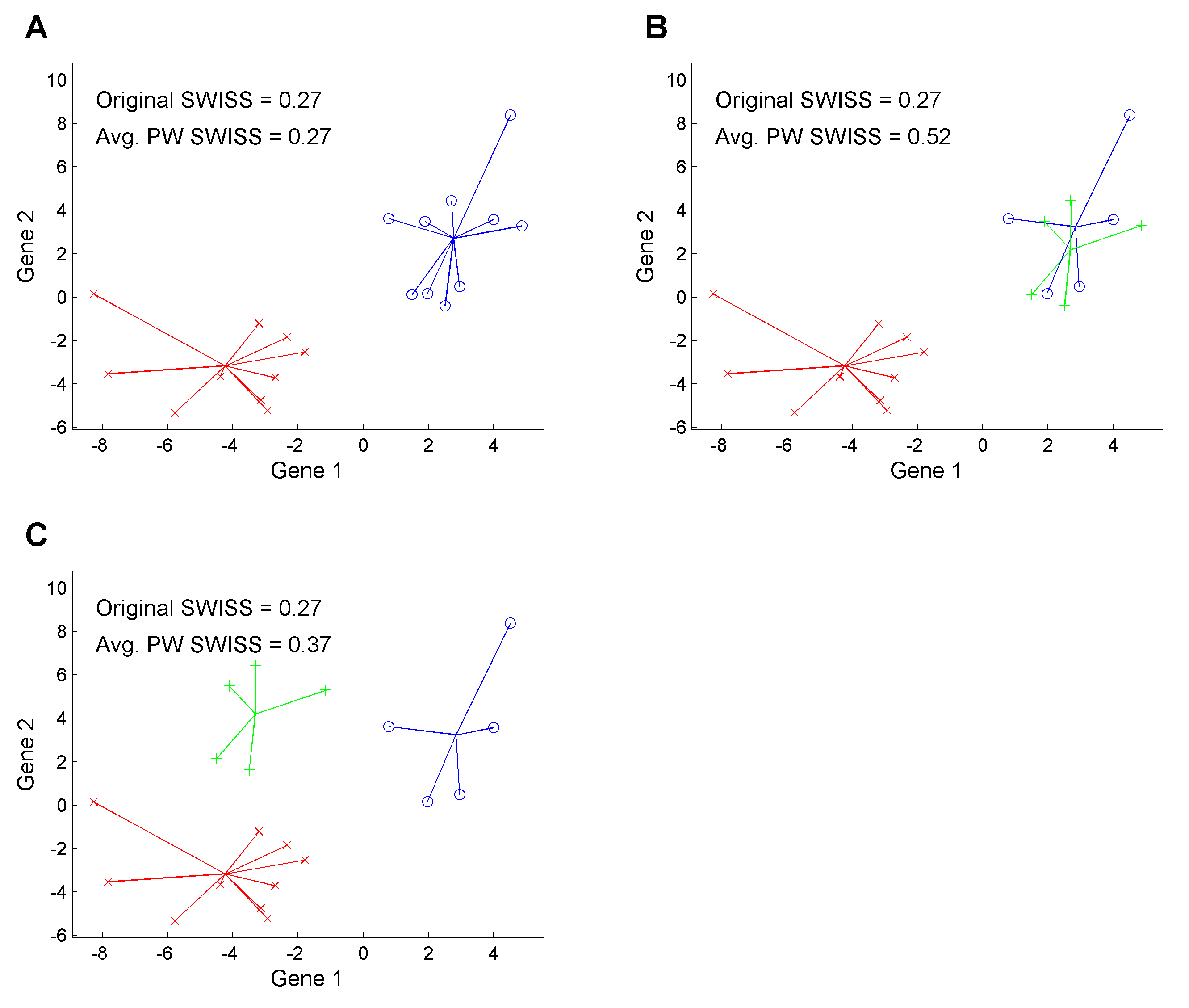 SWISS Score
K = 3, Toy Example:


But C
Seems
“Better
 Clustered”
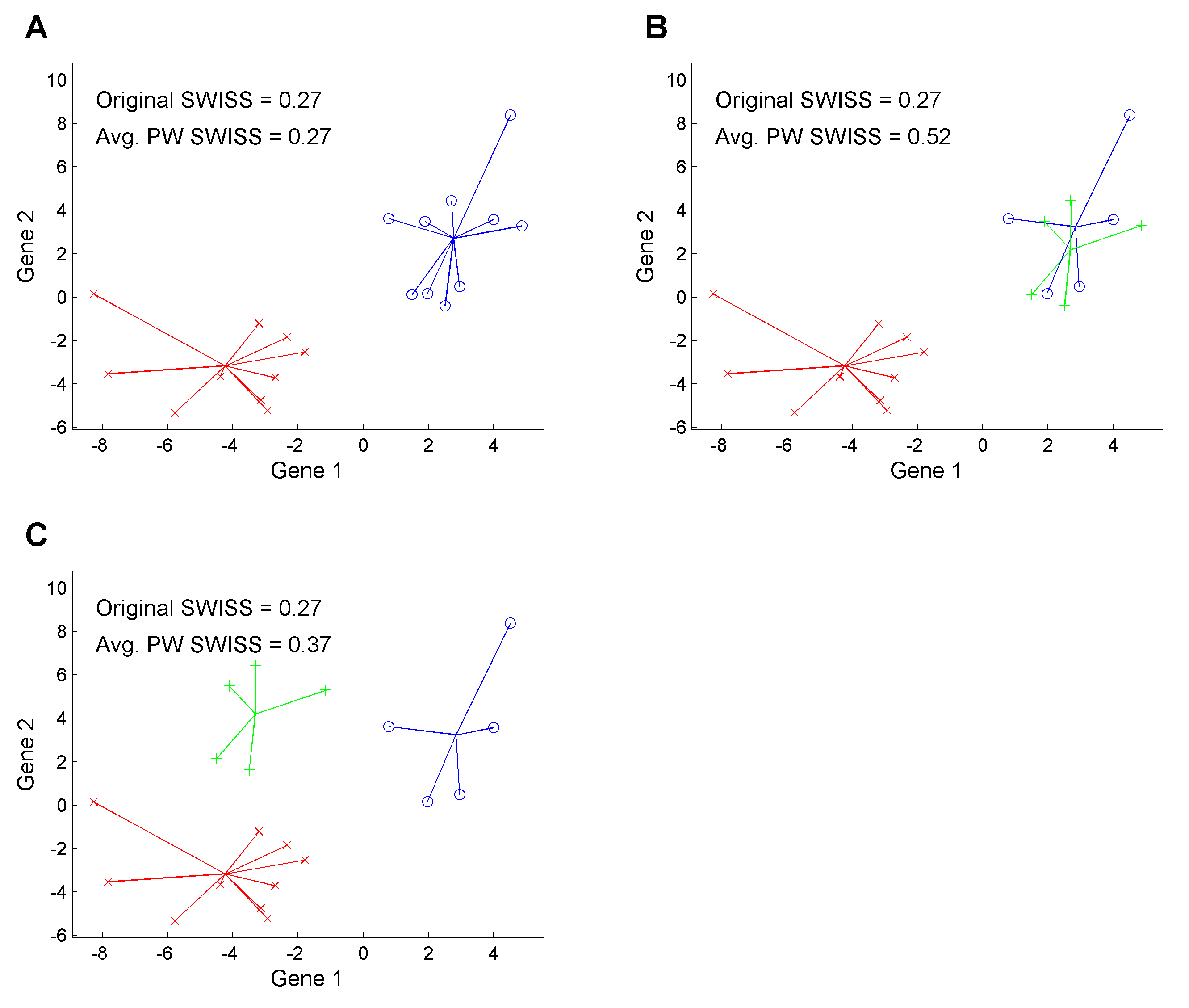 SWISS Score
K-Class SWISS:

Instead of using K-Class  CI

Use Average of Pairwise SWISS Scores
SWISS Score
K-Class SWISS:

Instead of using K-Class  CI

Use Average of Pairwise SWISS Scores


(Preserves  [0,1] Range)
SWISS Score
Avg. Pairwise SWISS – Toy Examples
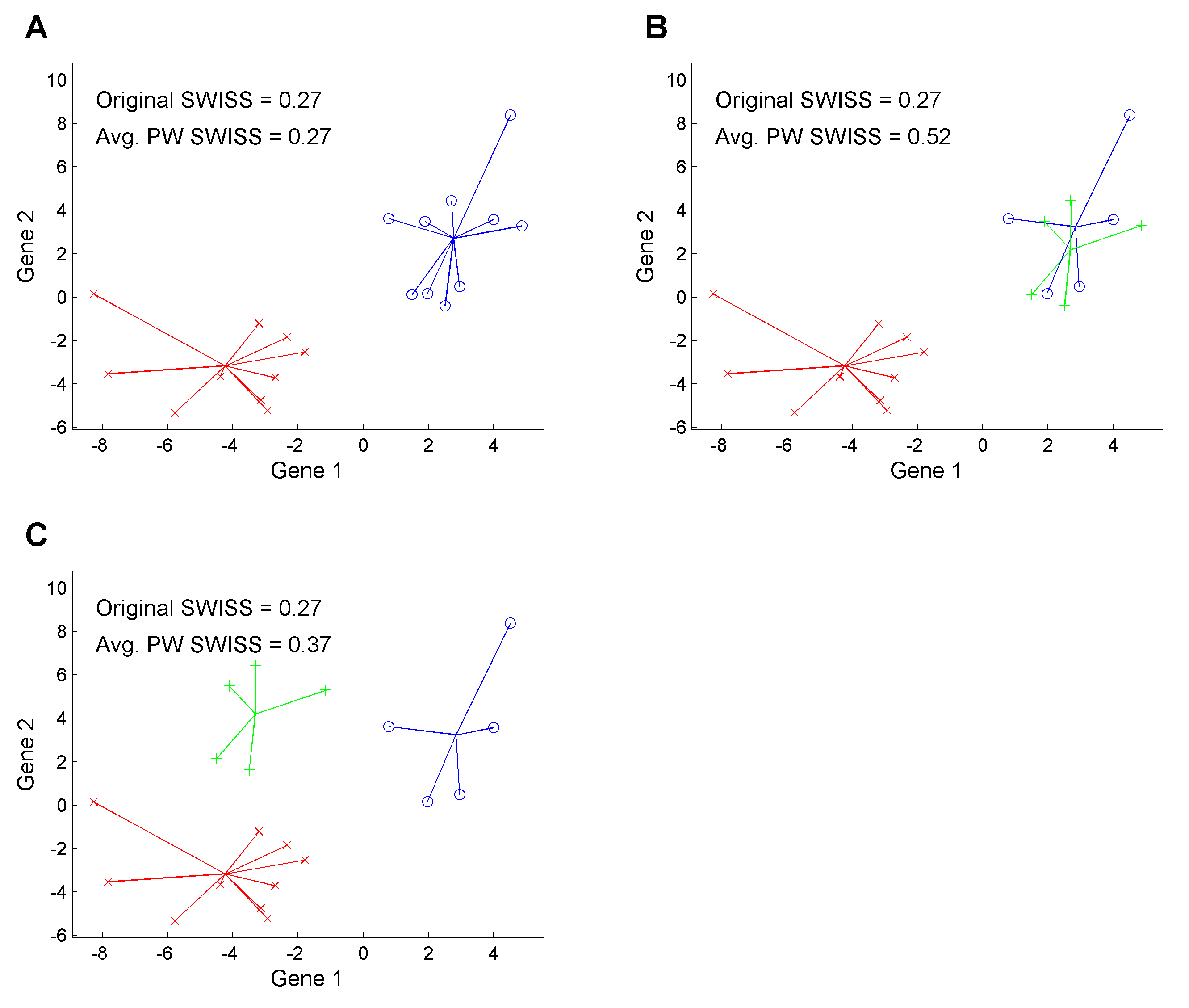 SWISS Score
Additional Feature:

Ǝ  Hypothesis Tests:
  H1:    SWISS1  <  1
  H1:    SWISS1  <  SWISS2 

Permutation Based
See Cabanski et al (2010)
Clustering
A Very Large Area
K-Means is Only One Approach
Clustering
A Very Large Area
K-Means is Only One Approach
Has its Drawbacks
(Many Toy Examples of This)
Clustering
A Very Large Area
K-Means is Only One Approach
Has its Drawbacks
(Many Toy Examples of This)
Ǝ  Many Other Approaches
Clustering
Recall Important References (monographs):
Hartigan (1975)
Gersho and Gray (1992)
Kaufman and Rousseeuw (2005)
See Also Wikipedia
Clustering
A Very Large Area
K-Means is Only One Approach
Has its Drawbacks
(Many Toy Examples of This)
Ǝ  Many Other Approaches
Important (And Broad) Class
Hierarchical Clustering
Hiearchical Clustering
Idea:   Consider Either:

Bottom Up Aggregation:
One by One Combine Data

Top Down Splitting:
All Data in One Cluster & Split

Through Entire Data Set, to get Dendogram
Hiearchical Clustering
Aggregate or Split, to get  Dendogram






Thanks to US EPA:  water.epa.gov
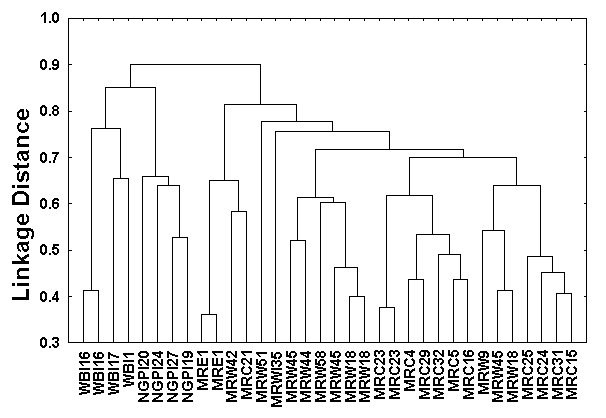 Hiearchical Clustering
Aggregate or Split, to get  Dendogram
Aggregate:
Start With
Individuals,
Move Up
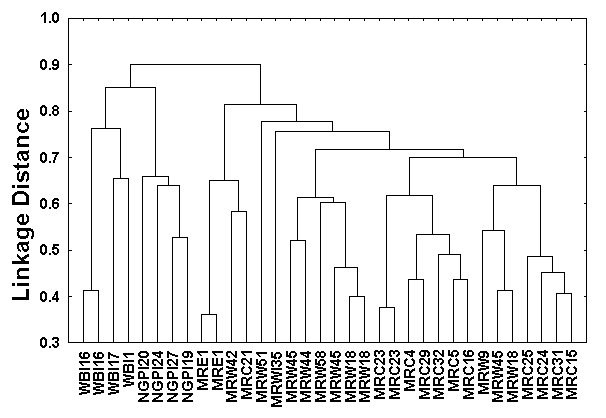 Hiearchical Clustering
Aggregate or Split, to get  Dendogram
Aggregate:
Start With
Individuals
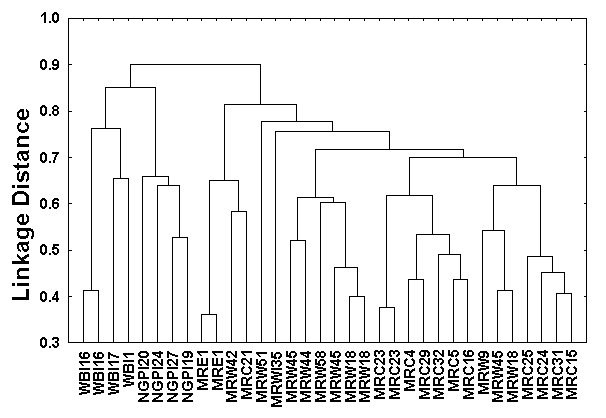 Hiearchical Clustering
Aggregate or Split, to get  Dendogram
Aggregate:
Start With
Individuals,
Move Up
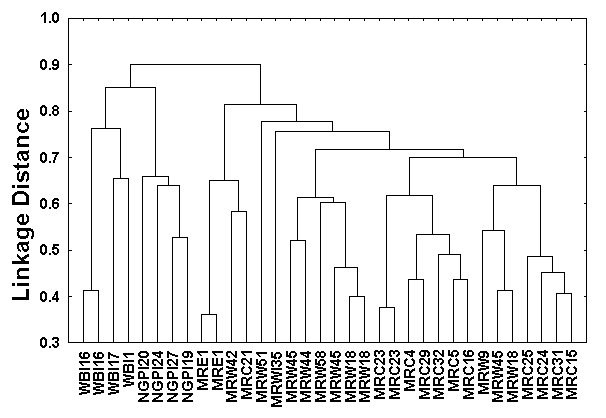 Hiearchical Clustering
Aggregate or Split, to get  Dendogram
Aggregate:
Start With
Individuals,
Move Up
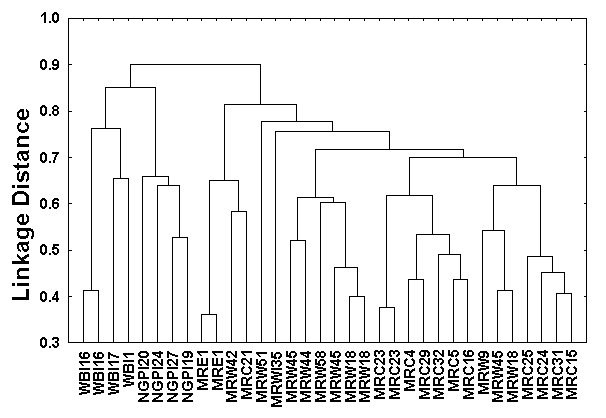 Hiearchical Clustering
Aggregate or Split, to get  Dendogram
Aggregate:
Start With
Individuals,
Move Up
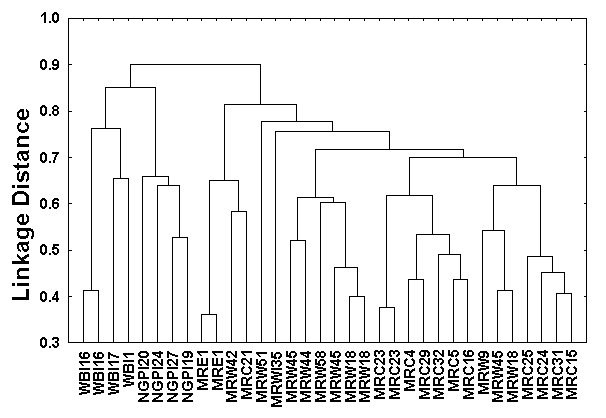 Hiearchical Clustering
Aggregate or Split, to get  Dendogram
Aggregate:
Start With
Individuals,
Move Up,
End Up With
All in 1 Cluster
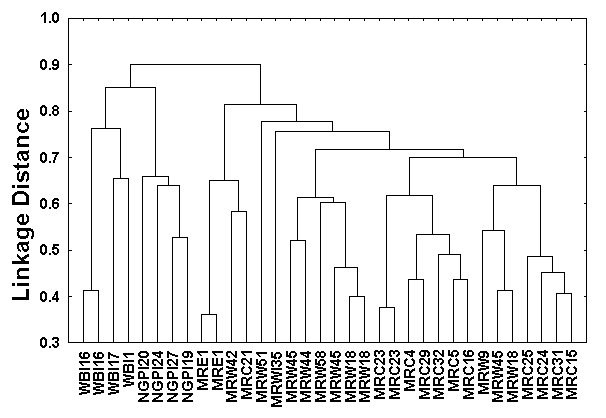 Hiearchical Clustering
Aggregate or Split, to get  Dendogram
Split:
Start With
All in 1 Cluster
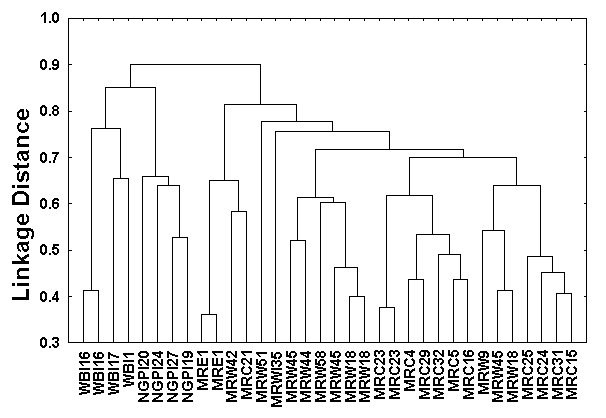 Hiearchical Clustering
Aggregate or Split, to get  Dendogram
Split:
Start With
All in 1 Cluster,
Move Down
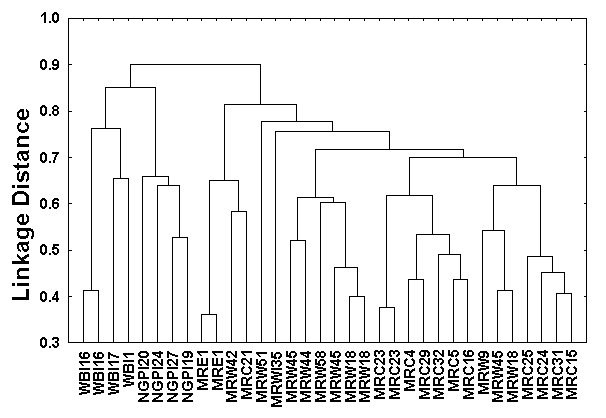 Hiearchical Clustering
Aggregate or Split, to get  Dendogram
Split:
Start With
All in 1 Cluster,
Move Down,
End With
Individuals
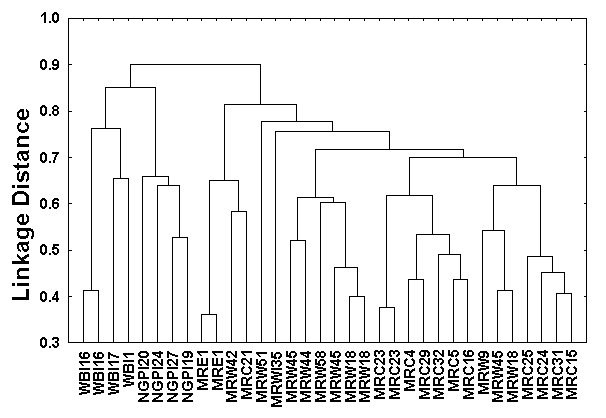 Hiearchical Clustering
Vertical Axis in Dendogram:

Based on:

  Distance Metric
(Ǝ  many, e.g. L2, L1, L∞, …)

  Linkage Function
(Reflects Clustering Type)
Hiearchical Clustering
Vertical Axis in Dendogram:

Based on:

  Distance Metric
(Ǝ  many, e.g. L2, L1, L∞, …)

  Linkage Function
(Reflects Clustering Type)
A Lot of “Art” Involved
Hiearchical Clustering
Dendogram   Interpretation

Branch 
Length
Reflects 
Cluster 
Strength
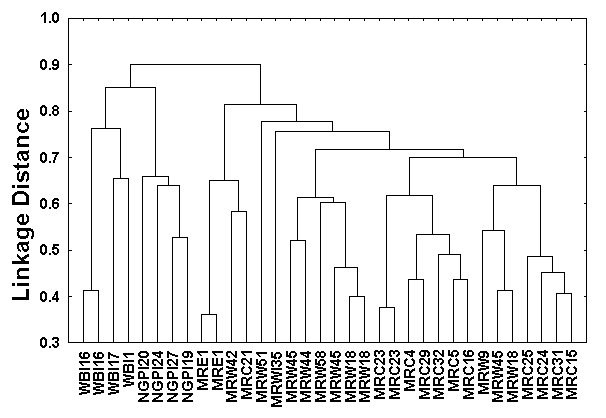 SigClust
Statistical Significance of Clusters
in HDLSS Data
When is a cluster “really there”?
SigClust
Statistical Significance of Clusters
in HDLSS Data
When is a cluster “really there”?


Liu et al (2007), Huang et al (2014)
SigClust
Co-authors:
Andrew Nobel – UNC Statistics & OR
C. M. Perou – UNC Genetics
D. N. Hayes – UNC Oncology & Genetics
Yufeng Liu – UNC Statistics & OR
Hanwen Huang – U Georgia Biostatistics
Common Microarray Analytic Approach:  Clustering
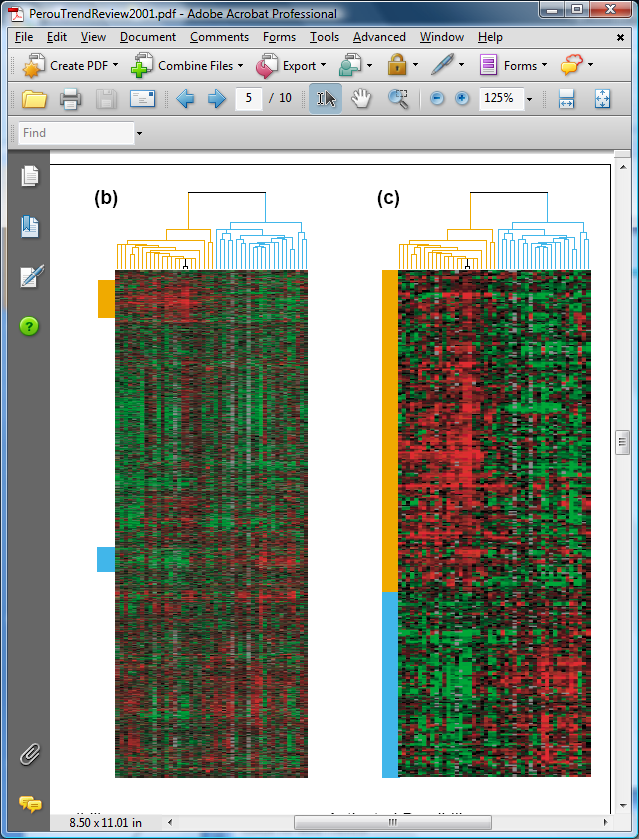 From: Perou, Brown,
Botstein (2000) 
Molecular Medicine
Today


d = 1161 genes


Zoomed to “relevant”
Gene subsets
Interesting Statistical Problem
For HDLSS data:
When clusters seem to appear
E.g. found by clustering method
How do we know they are really there?
Question asked by Neil Hayes
Define appropriate statistical significance?
Can we calculate it?
First Approaches:   Hypo Testing
Idea:    See if clusters seem to be
Significantly Different Distributions
First Approaches:   Hypo Testing
Idea:    See if clusters seem to be
Significantly Different Distributions

There Are Several Hypothesis Tests

Most Consistent with Visualization:
Direction, Projection, Permutation
DiProPerm Hypothesis Test
Context:    2 – sample means
		H0:  μ+1 = μ-1     vs.    H1:  μ+1 ≠ μ-1


(in High Dimensions)

Wei et al (2013)
DiProPerm Hypothesis Test
Context:    2 – sample means
		H0:  μ+1 = μ-1     vs.    H1:  μ+1 ≠ μ-1

Challenges:  
Distributional Assumptions  
Parameter Estimation
DiProPerm Hypothesis Test
Context:    2 – sample means
		H0:  μ+1 = μ-1     vs.    H1:  μ+1 ≠ μ-1

Challenges:  
Distributional Assumptions  
Parameter Estimation
HDLSS space is slippery
DiProPerm Hypothesis Test
Toy 2-Class
Example

See
Structure?
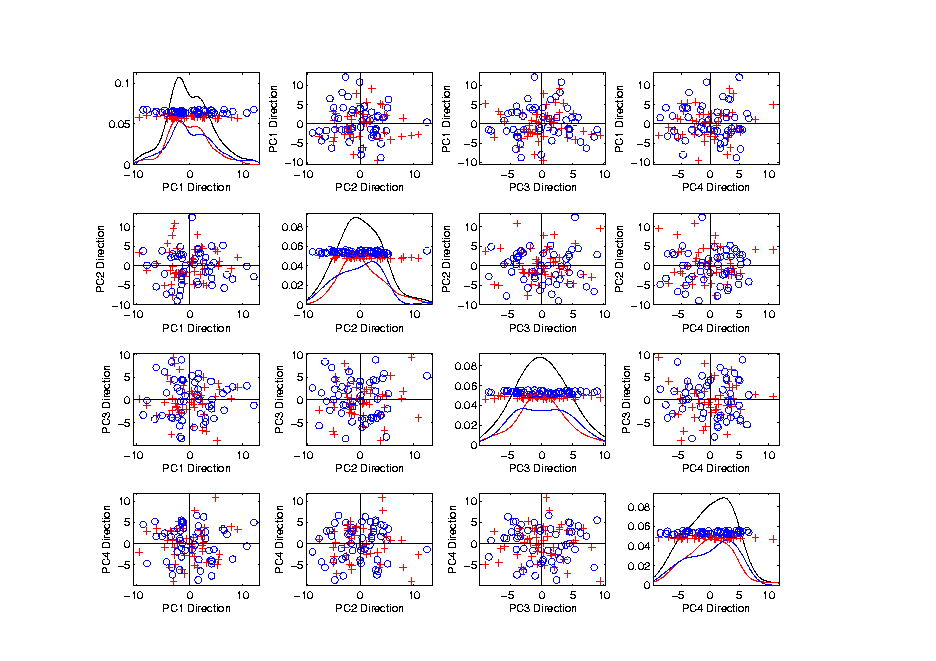 DiProPerm Hypothesis Test
Toy 2-Class
Example

See
Structure?

Careful,
Only PC1-4
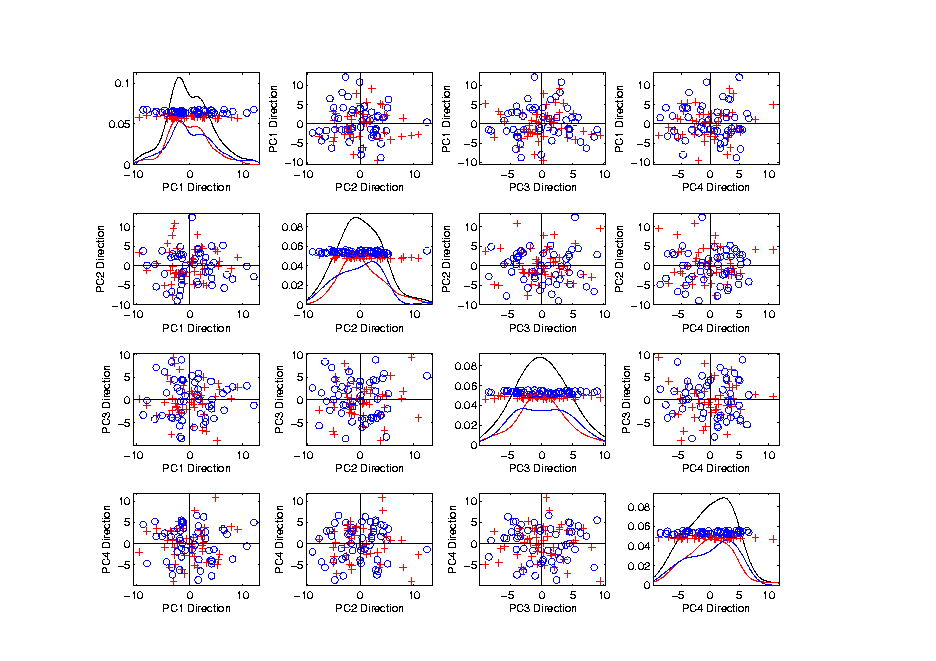 DiProPerm Hypothesis Test
Toy 2-Class
Example


Structure
Looks
Real???
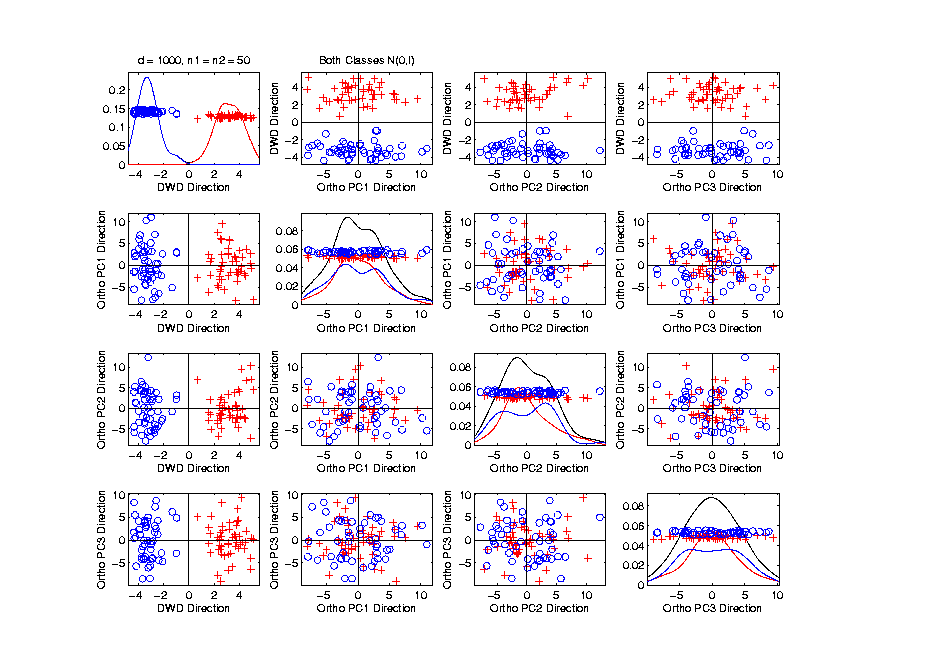 DiProPerm Hypothesis Test
Toy 2-Class
Example

Actually
Both 
Classes
Are N(0,I),
d = 1000
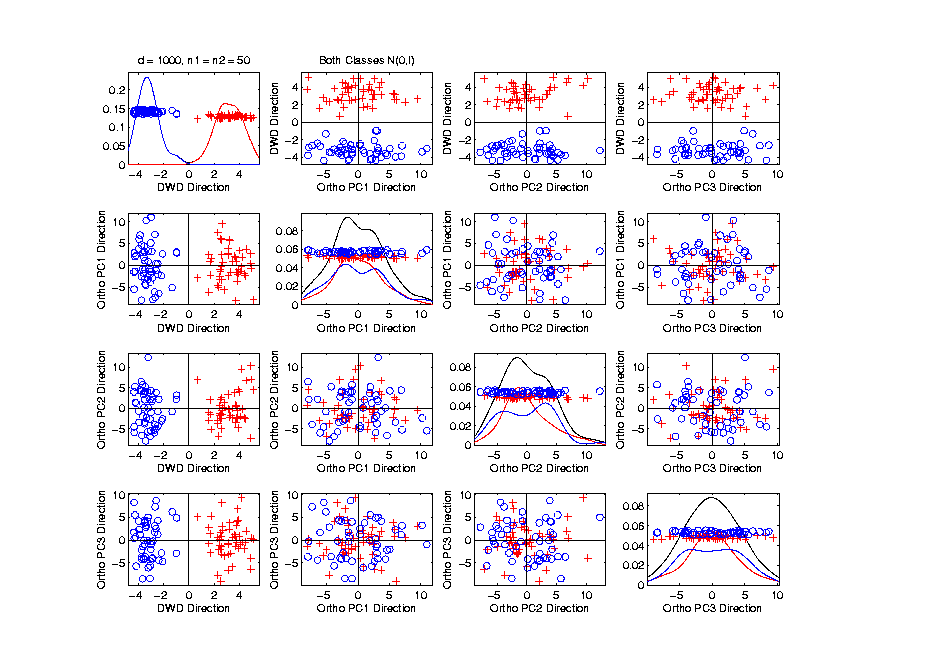 DiProPerm Hypothesis Test
Toy 2-Class
Example

Actually
Both 
Classes
Are N(0,I),
d = 1000
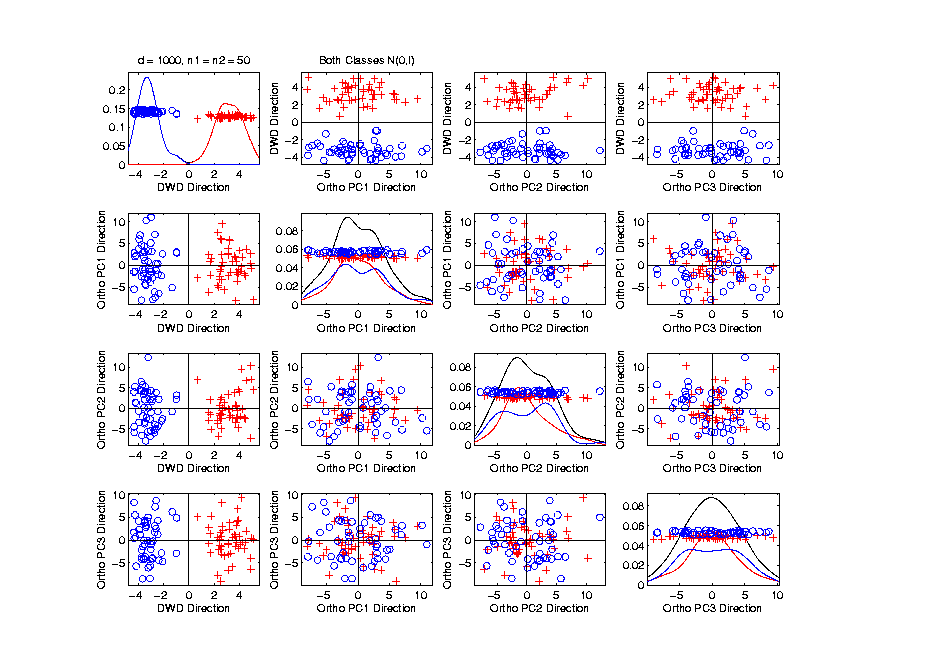 DiProPerm Hypothesis Test
Toy 2-Class
Example



Separation
Is Natural
Sampling
Variation
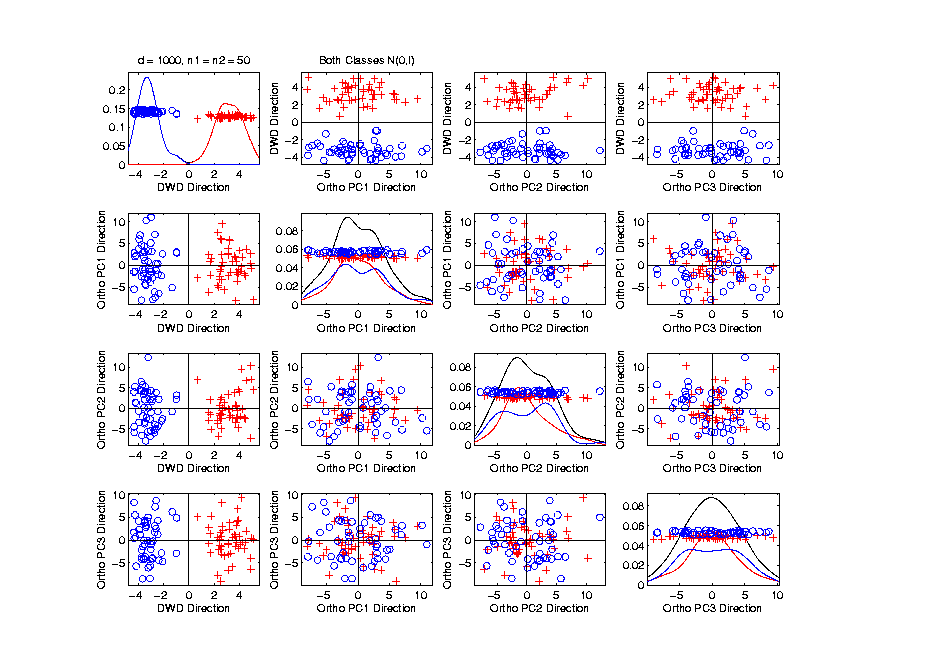 DiProPerm Hypothesis Test
Context:    2 – sample means
		H0:  μ+1 = μ-1     vs.    H1:  μ+1 ≠ μ-1

Challenges:  
Distributional Assumptions  
Parameter Estimation
HDLSS space is slippery
DiProPerm Hypothesis Test
Context:    2 – sample means
		H0:  μ+1 = μ-1     vs.    H1:  μ+1 ≠ μ-1

Challenges:  
Distributional Assumptions  
Parameter Estimation

Suggested  Approach:
Permutation test
DiProPerm Hypothesis Test
Suggested Approach:
Find a DIrection 
(separating classes)
DiProPerm Hypothesis Test
Suggested Approach:
Find a DIrection 
(separating classes)
PROject the data
(reduces to 1 dim)
DiProPerm Hypothesis Test
Suggested Approach:
Find a DIrection 
(separating classes)
PROject the data
(reduces to 1 dim)
PERMute 
(class labels, to assess significance,
with recomputed direction)
DiProPerm Hypothesis Test
DiProPerm Hypothesis Test
DiProPerm Hypothesis Test
DiProPerm Hypothesis Test
DiProPerm Hypothesis Test
.
.
.
Repeat this 1,000 times
To get:
DiProPerm Hypothesis Test
DiProPerm Hypothesis Test
Toy 2-Class
Example


p-value
Not 
Significant
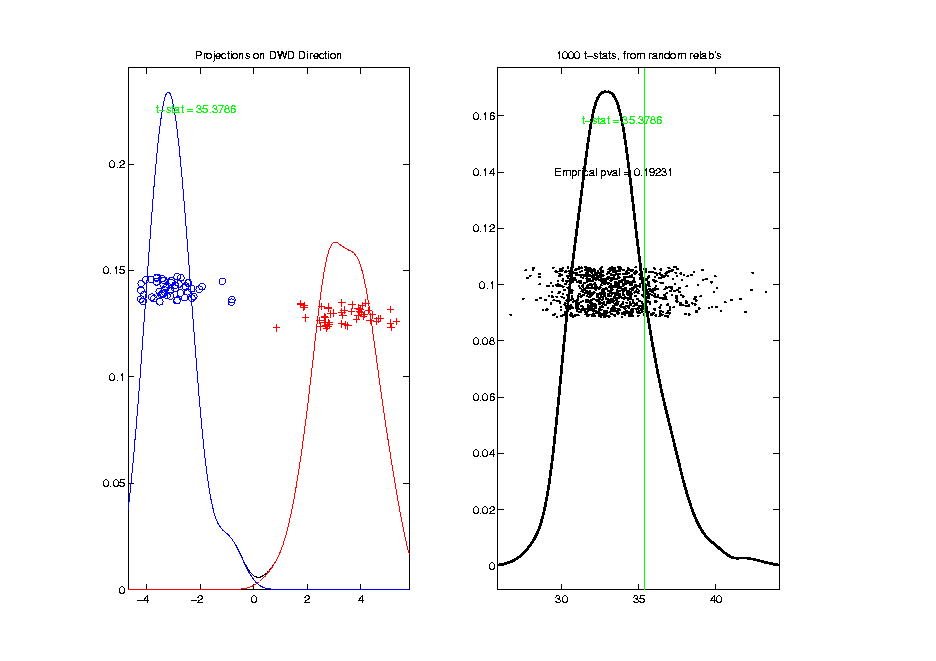 DiProPerm Hypothesis Test
Real Data Example:    Autism
Caudate Shape 
(sub-cortical brain structure)

Shape summarized by 3-d locations of 1032 corresponding points

Autistic vs. Typically Developing
DiProPerm Hypothesis Test
Finds 
Significant
Difference

Despite Weak
Visual
Impression

Thanks to Josh Cates
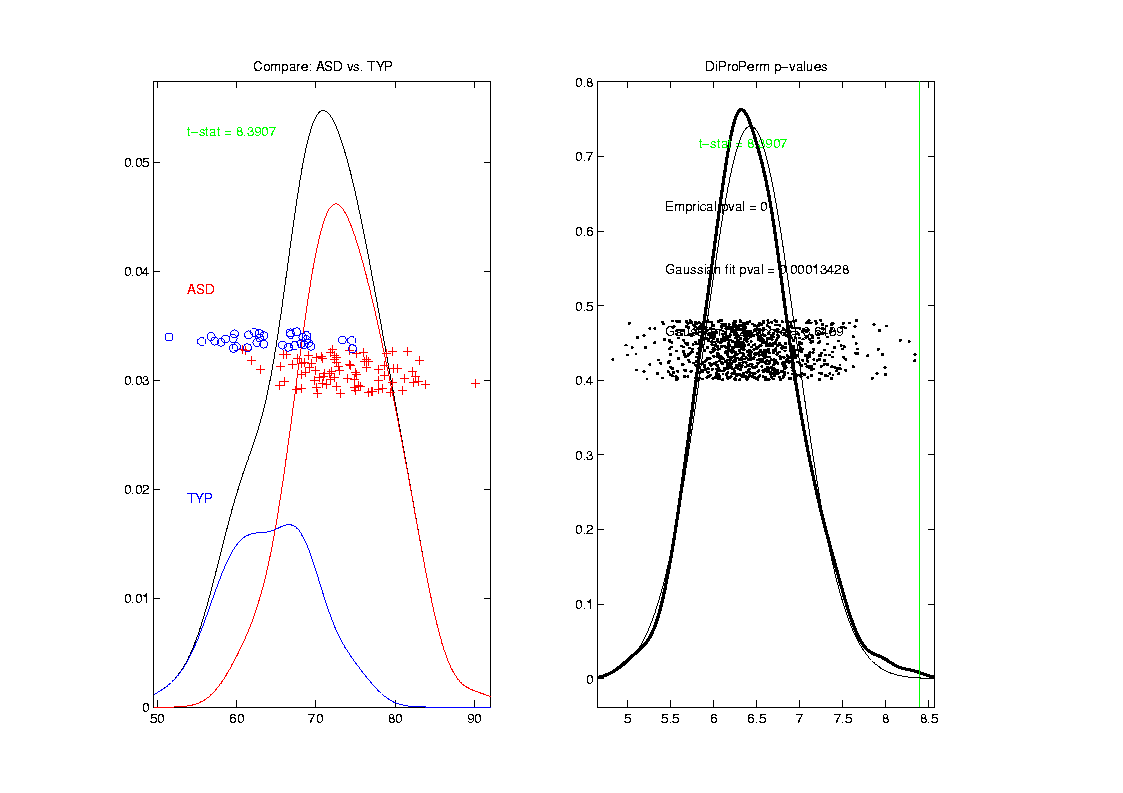 DiProPerm Hypothesis Test
Also Compare:   Developmentally Delayed

No 
Significant
Difference

But Strong
Visual
Impression
Thanks to Josh Cates
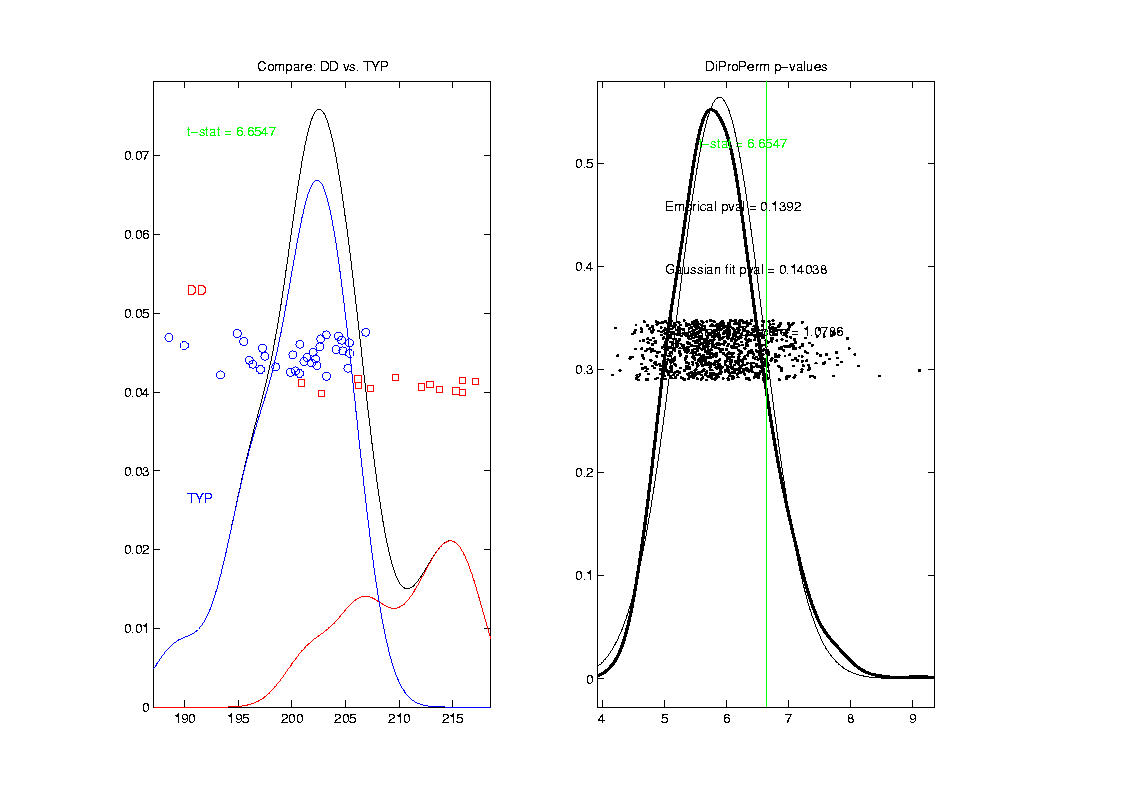 DiProPerm Hypothesis Test
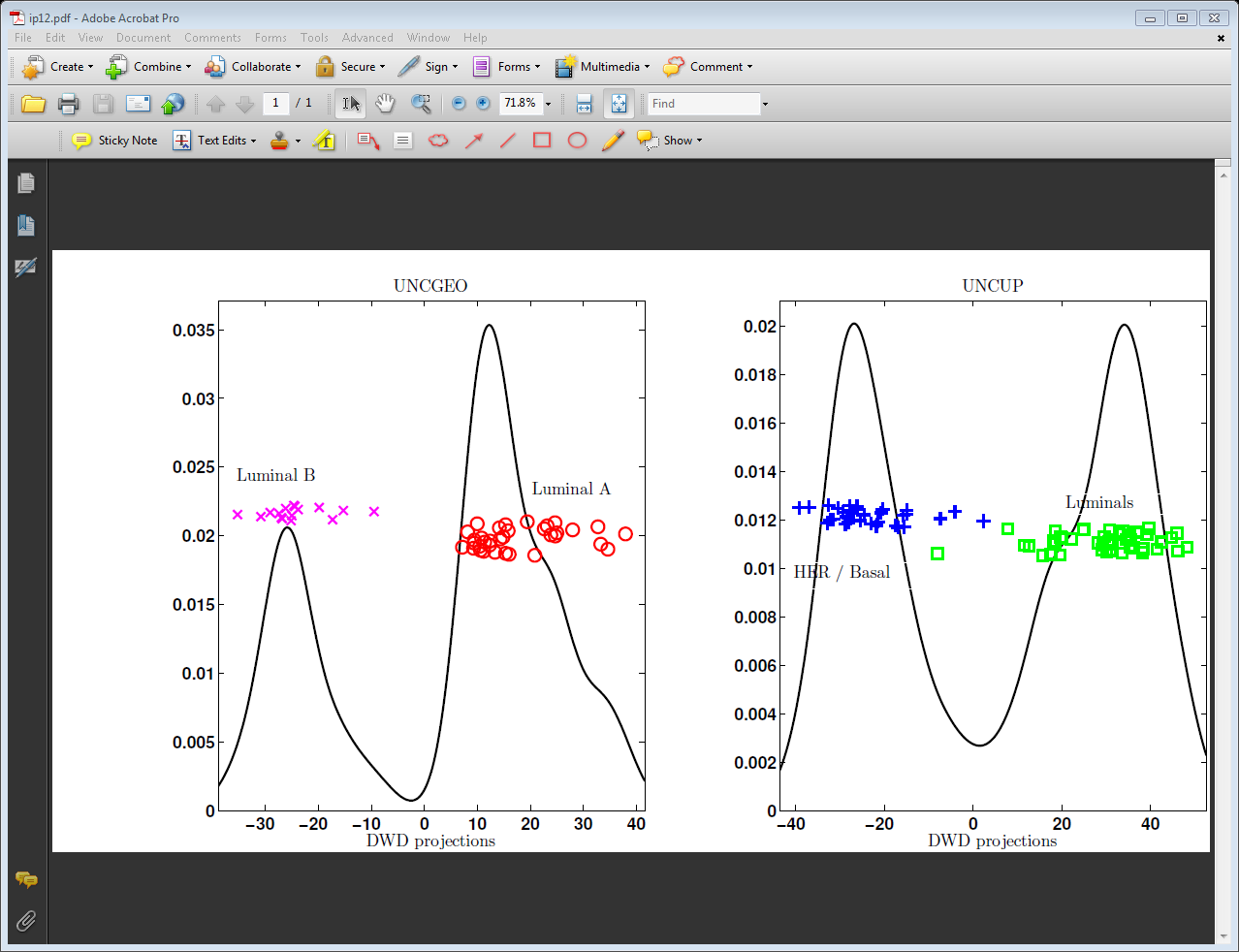 Two
Examples

Which Is
“More 
  Distinct”?

            Visually Better Separation?
                                                                                                Thanks to Katie Hoadley
DiProPerm Hypothesis Test
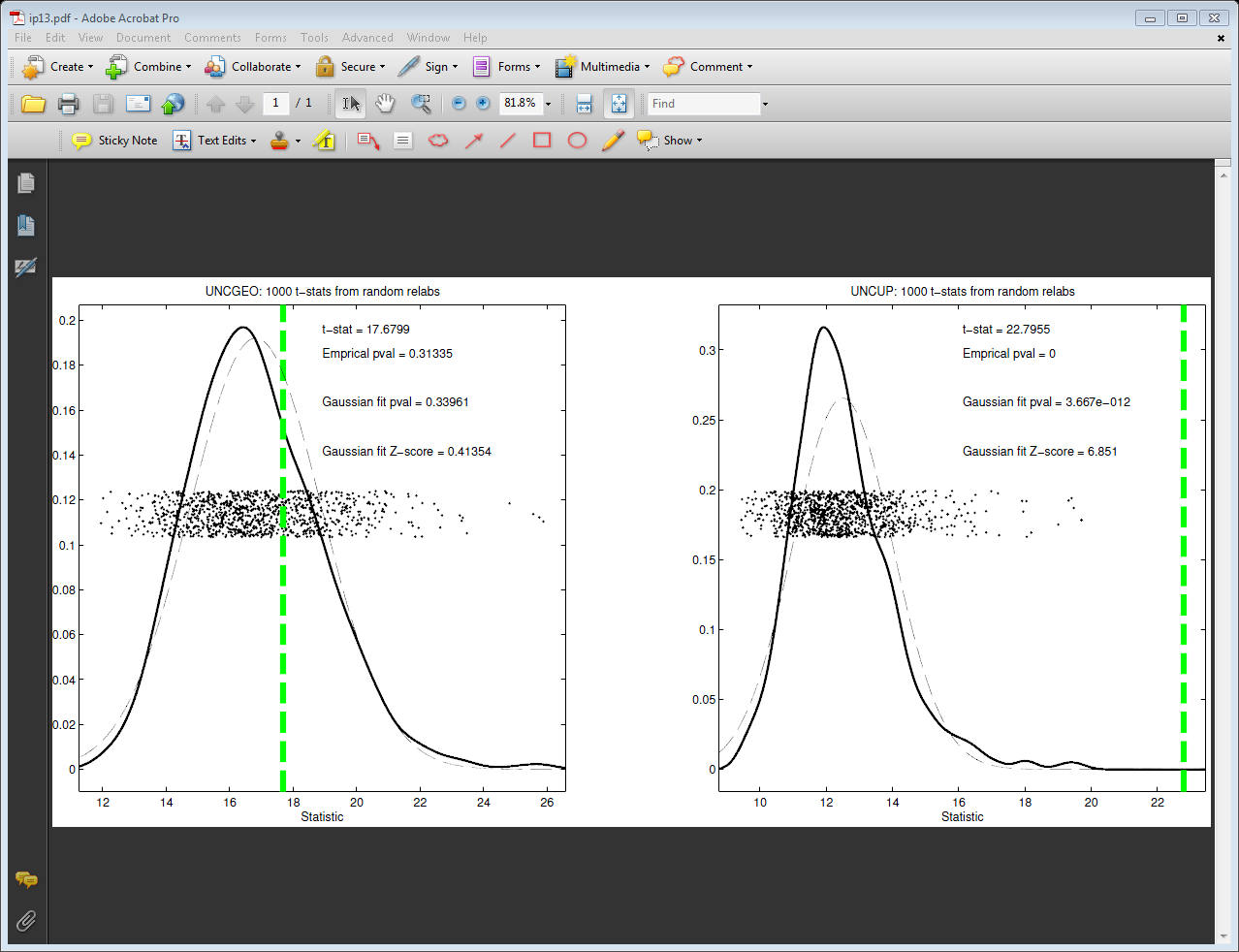 Two
Examples

Which Is
“More 
  Distinct”?

       Stronger Statistical Significance!
                                                                                                Thanks to Katie Hoadley
DiProPerm Hypothesis Test
Value of DiProPerm:
Visual Impression is Easily Misleading
(onto HDLSS projections,
e.g. Maximal Data Piling)
Really Need to Assess Significance
DiProPerm used routinely
(even for variable selection)
DiProPerm Hypothesis Test
Choice of Direction:
Distance Weighted Discrimination (DWD)
Support Vector Machine (SVM)
Mean Difference
Maximal Data Piling
DiProPerm Hypothesis Test
Choice of 1-d Summary Statistic:
2-sample t-stat
Mean difference
Median difference
Area Under ROC Curve
Interesting Statistical Problem
For HDLSS data:
When clusters seem to appear
E.g. found by clustering method
How do we know they are really there?
Question asked by Neil Hayes
Define appropriate statistical significance?
Can we calculate it?
First Approaches:   Hypo Testing
e.g.  Direction, Projection, Permutation 
Hypothesis test of:
Significant difference between sub-populations
Effective and Accurate
I.e. Sensitive and Specific
There exist several such tests
But critical point is:
What result implies about clusters
Clarifying Simple Example
Why Population Difference Tests cannot indicate clustering
Andrew Nobel Observation
For Gaussian Data (Clearly 1 Cluster!)
Assign Extreme Labels 
(e.g. by clustering)
Subpopulations are signif’ly different
Simple Gaussian Example
Clearly only 1 Cluster in this Example
But Extreme Relabelling looks different
Extreme T-stat strongly significant
Indicates 2 clusters in data
Simple Gaussian Example
Results:
Random relabelling T-stat is not significant
But extreme T-stat is strongly significant
This comes from clustering operation
Conclude sub-populations are different
Simple Gaussian Example
Results:
Random relabelling T-stat is not significant
But extreme T-stat is strongly significant
This comes from clustering operation
Conclude sub-populations are different
Now see that:
Not the same as clusters really there
Simple Gaussian Example
Results:
Random relabelling T-stat is not significant
But extreme T-stat is strongly significant
This comes from clustering operation
Conclude sub-populations are different
Now see that:
Not the same as clusters really there
Need a new approach to study clusters
Statistical Significance of Clusters
Basis of SigClust Approach:

What defines:   A Single Cluster?
A Gaussian distribution  (Sarle & Kou 1993)
Statistical Significance of Clusters
Basis of SigClust Approach:

What defines:   A Single Cluster?
A Gaussian distribution  (Sarle & Kou 1993)

So define SigClust test based on:
2-means cluster index (measure) as statistic
Gaussian null distribution
Currently compute by simulation
Possible to do this analytically???
SigClust Statistic – 2-Means Cluster Index
Measure of non-Gaussianity:
2-means Cluster Index
Familiar Criterion from k-means Clustering
SigClust Statistic – 2-Means Cluster Index
Measure of non-Gaussianity:
2-means Cluster Index
Familiar Criterion from k-means Clustering
Within Class Sum of Squared Distances to Class Means
Prefer to divide (normalize) by Overall Sum of Squared Distances to Mean
Puts on scale of proportions
SigClust Statistic – 2-Means Cluster Index
Measure of non-Gaussianity:
2-means Cluster Index:



Class Index Sets                 Class Means
“Within Class Var’n”  / “Total Var’n”
SigClust Gaussian null distribut’n
Which Gaussian (for null)?
SigClust Gaussian null distribut’n
Which Gaussian (for null)?
Standard (sphered) normal?
No, not realistic
Rejection not  strong evidence for clustering
Could also get that from a-spherical Gaussian
SigClust Gaussian null distribut’n
SigClust Gaussian null distribut’n
SigClust Gaussian null distribut’n
SigClust Gaussian null distribut’n
SigClust Gaussian null distribut’n
SigClust Gaussian null distribut’n
SigClust Gaussian null distribut’n
SigClust Gaussian null distribut’n
2nd Key Idea:    Mod Out Rotations
SigClust Gaussian null distribut’n
2nd Key Idea:    Mod Out Rotations
Replace full Cov. by diagonal matrix
As done in PCA eigen-analysis

But then “not like data”???
SigClust Gaussian null distribut’n
2nd Key Idea:    Mod Out Rotations
Replace full Cov. by diagonal matrix
As done in PCA eigen-analysis

But then “not like data”???
OK, since k-means clustering (i.e. CI) is
 rotation invariant
	(assuming e.g. Euclidean Distance)
SigClust Gaussian null distribut’n
2nd Key Idea:    Mod Out Rotations
Only need to estimate diagonal matrix
But still have HDLSS problems?
SigClust Gaussian null distribut’n
2nd Key Idea:    Mod Out Rotations
Only need to estimate diagonal matrix
But still have HDLSS problems?
E.g. Perou 500 data:
		Dimension
		Sample Size
Still need to estimate                  param’s
SigClust Gaussian null distribut’n
3rd Key Idea:   Factor Analysis Model